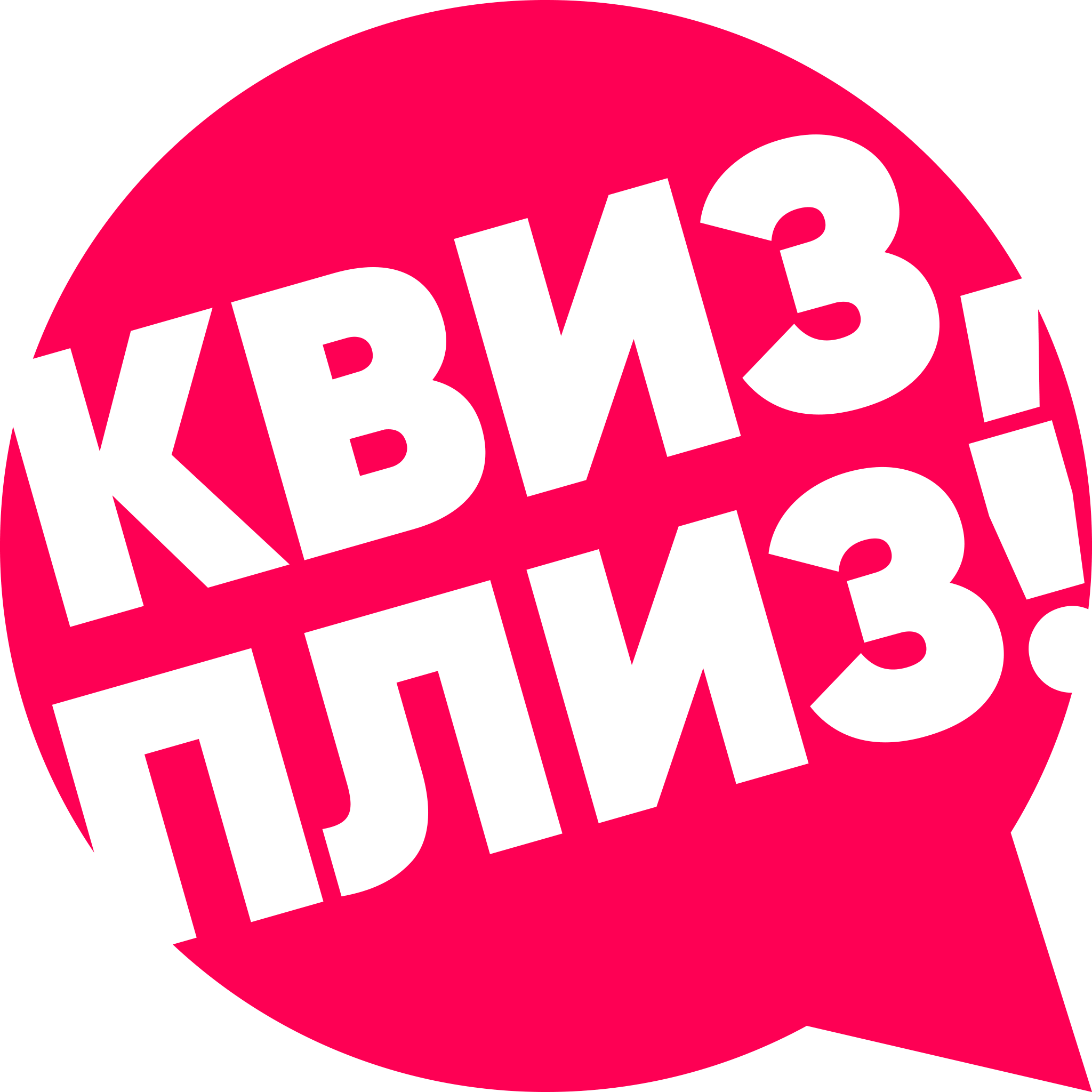 Правила квиза для командной игры
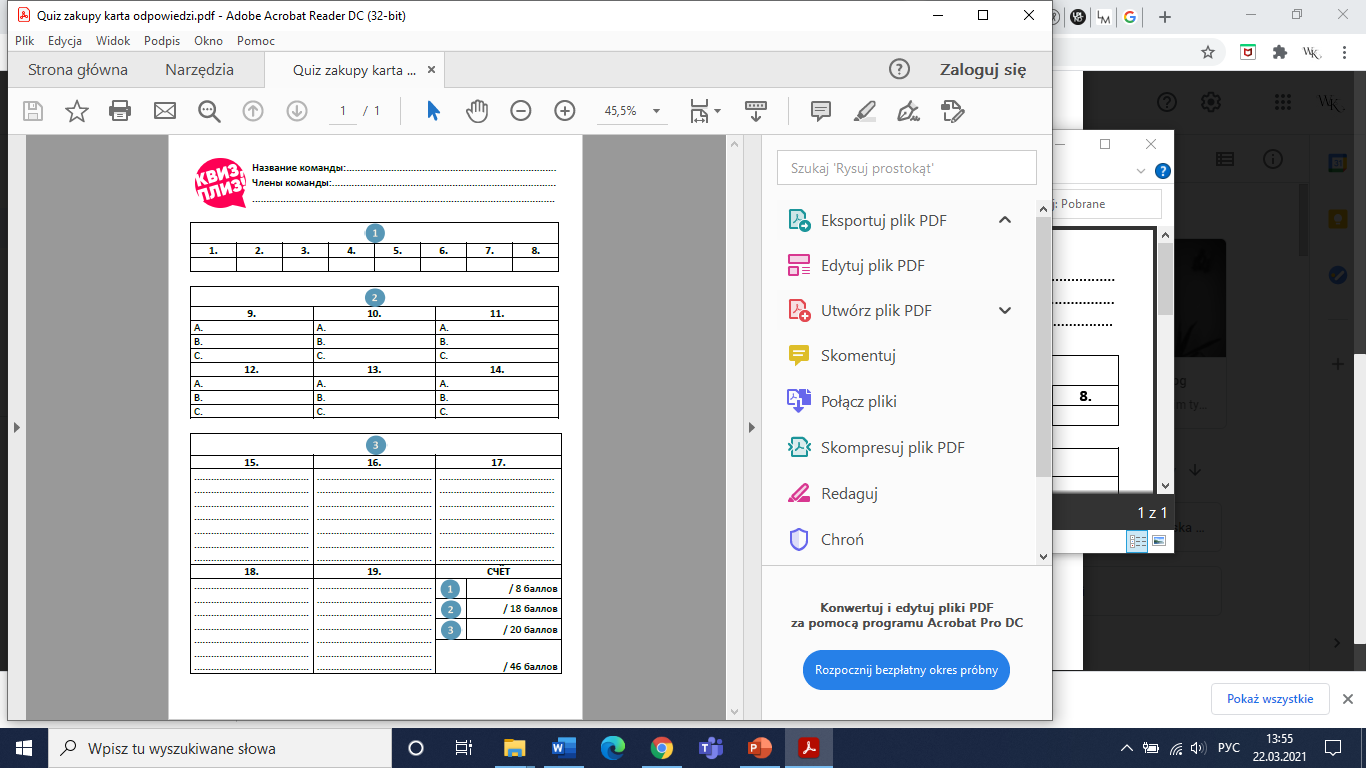 Разделите группу на насколько команд. Каждая команда придумывает название и заполняет две первые рубрики таблицы ответов (название команды, члены команды).
На экране увидите вопросы. Ответы надо вписать в таблицу ответов. 
В конце квиза группы обмениваются своими таблицами, проверяют ответы и считают баллы.
Выигрывает команда, которая наберёт больше баллов.
таблица ответов
Правила квиза для индивидуальной игры
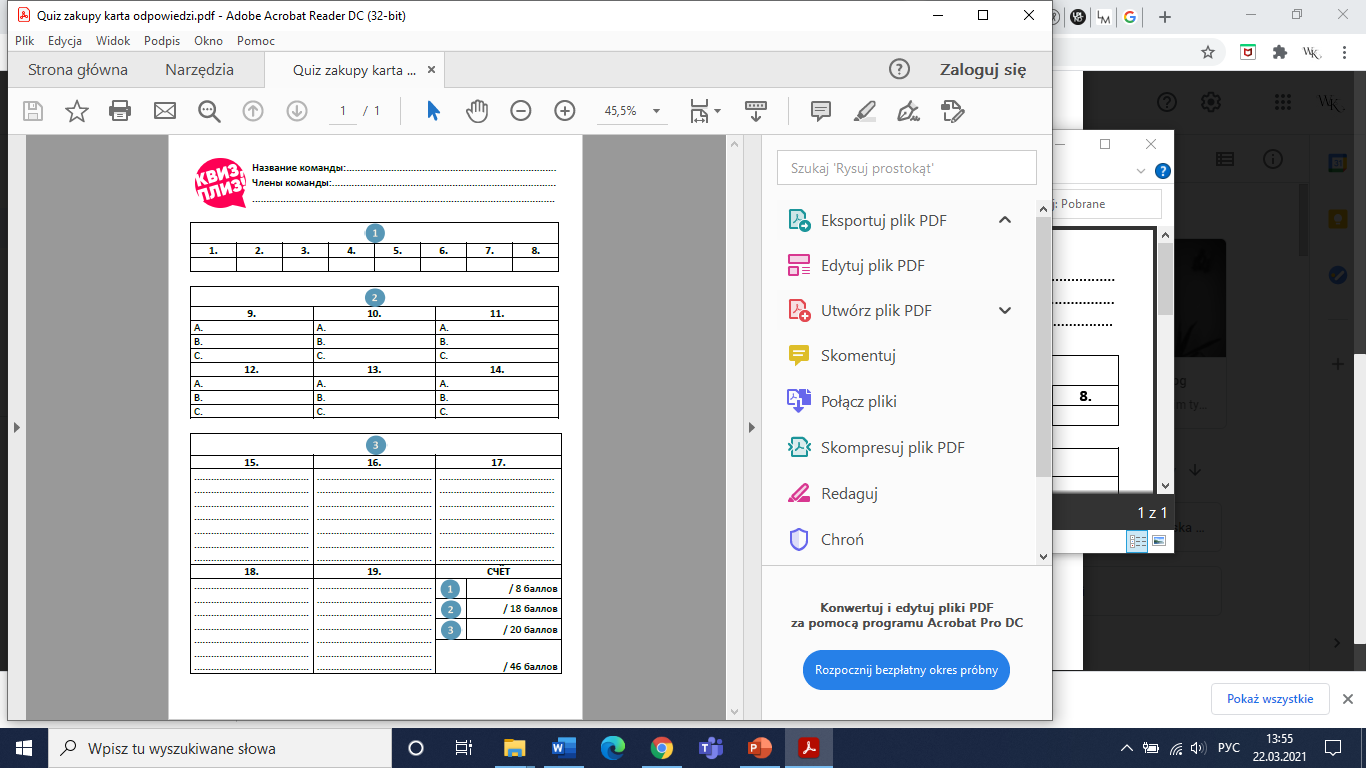 Распечатай таблицу ответов.
На экране увидите вопросы. Ответы надо вписать в таблицу ответов. Внимание! Время на ответ ограничено!
В конце квиза участники обмениваются своими таблицами, проверяют ответы и считают баллы.
Выигрывает студент, который наберёт больше баллов.
таблица ответов
Ответь на закрытые вопросы
1
1.
Приближается лето. Мне надо _____ новый купальник.
купить
покупить
покупать
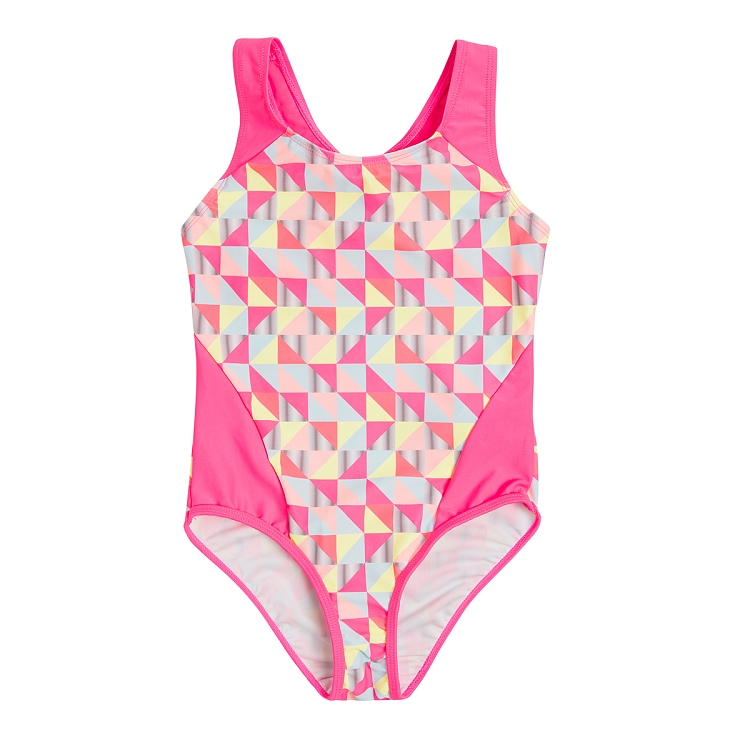 2.
Ежедневно я хожу в торговый центр…
по покупки
за покупками
по покупку
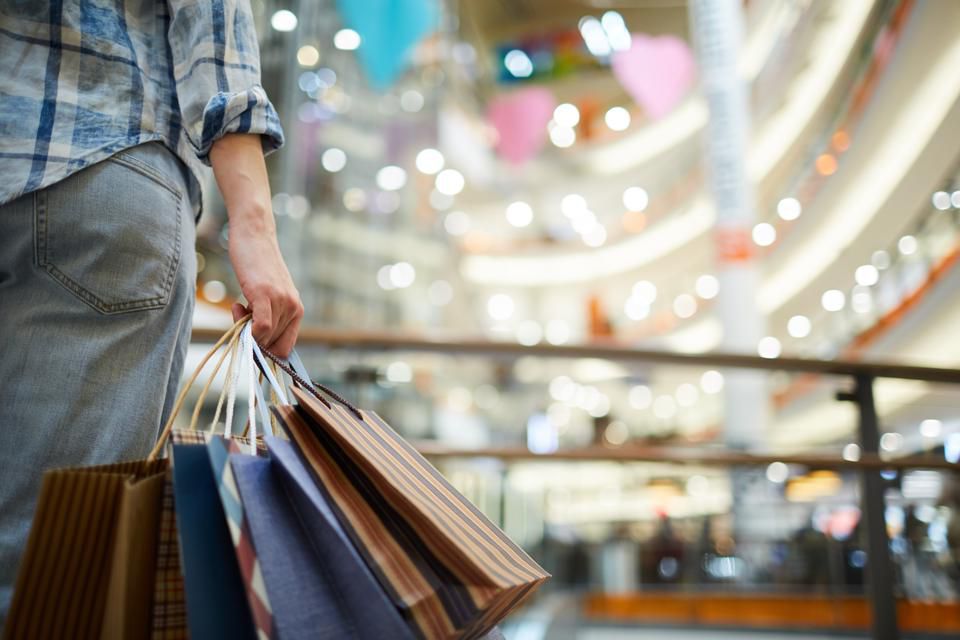 3.
______ одежду только из экологических материалов!
Покупай
Покупи
Покупь
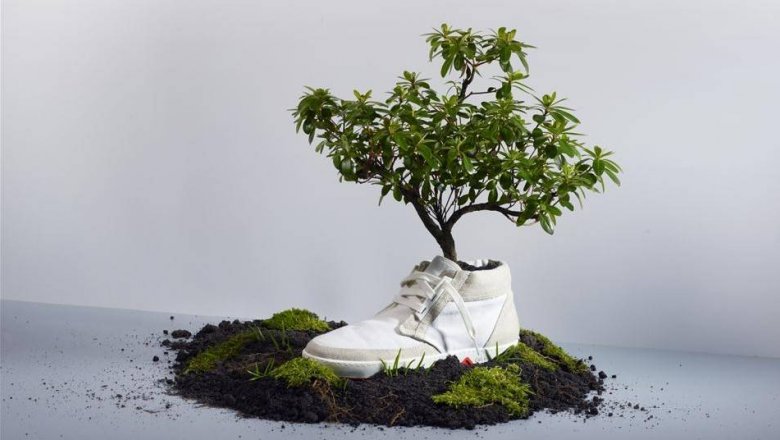 4.
Эти джинсы ______ 1000 р.
сто́ят
стоя́т
стоя́ть
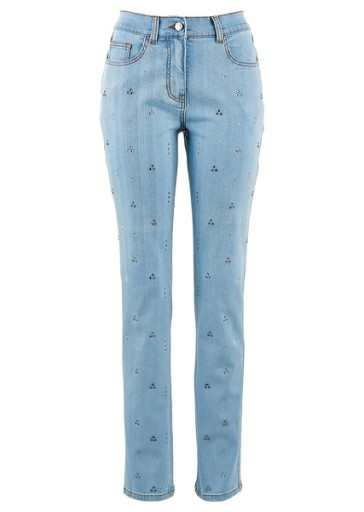 5.
Мне надо заплатить 162 _____ .
рубли
рублей
рубля
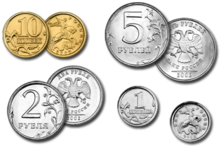 6.
Этот галстук мне _______ .
длинный
длинны
длинен
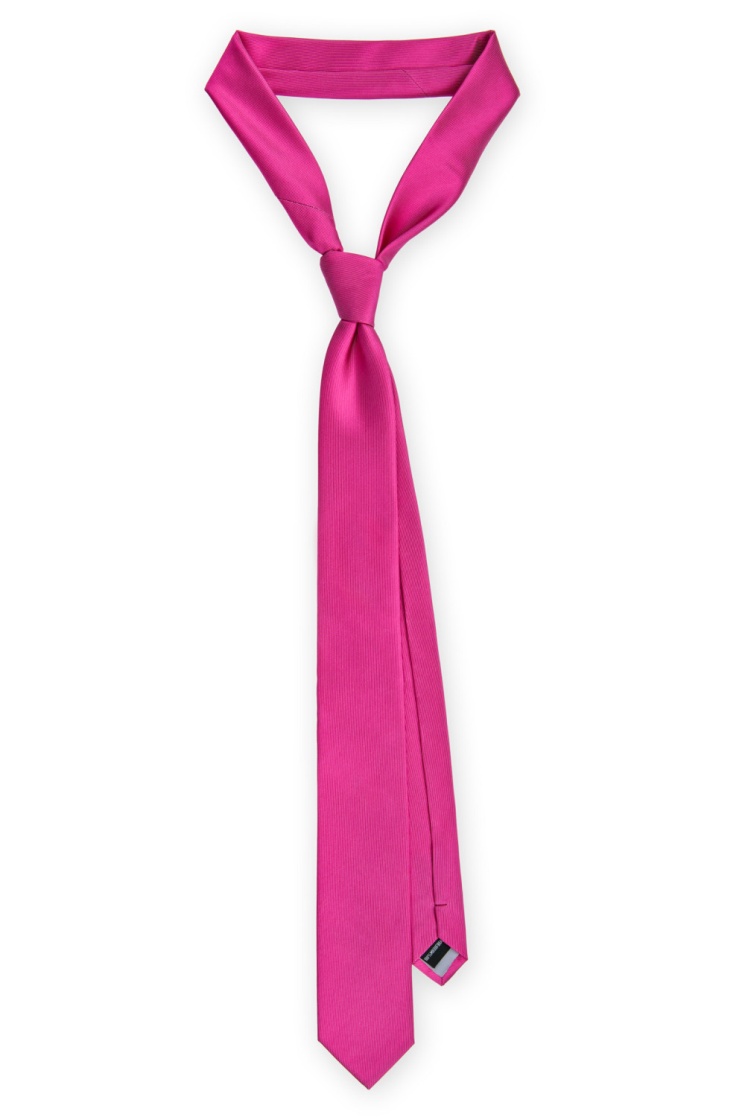 7.
Вам ______ туники.
идут
идят
пасуют
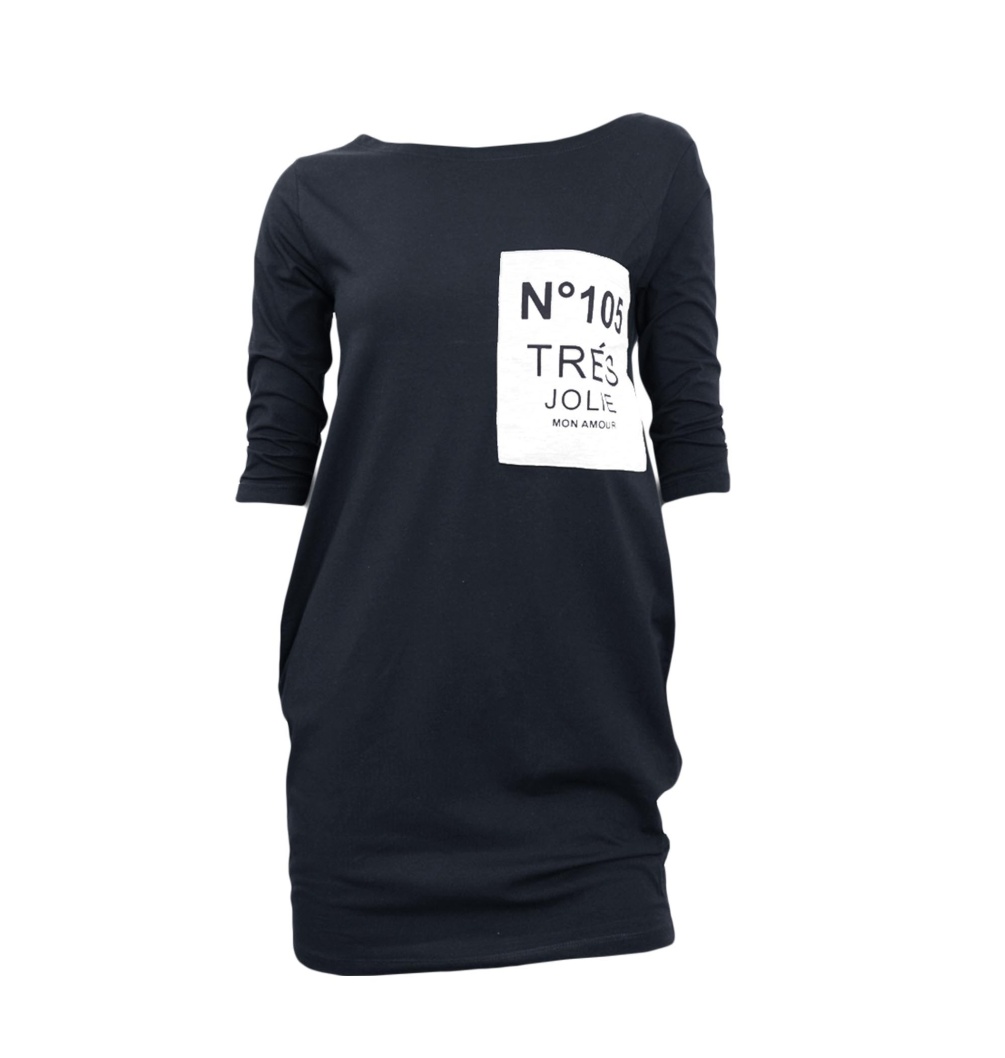 8.
Правый рукав мне ______ .
узок
узк
узкий
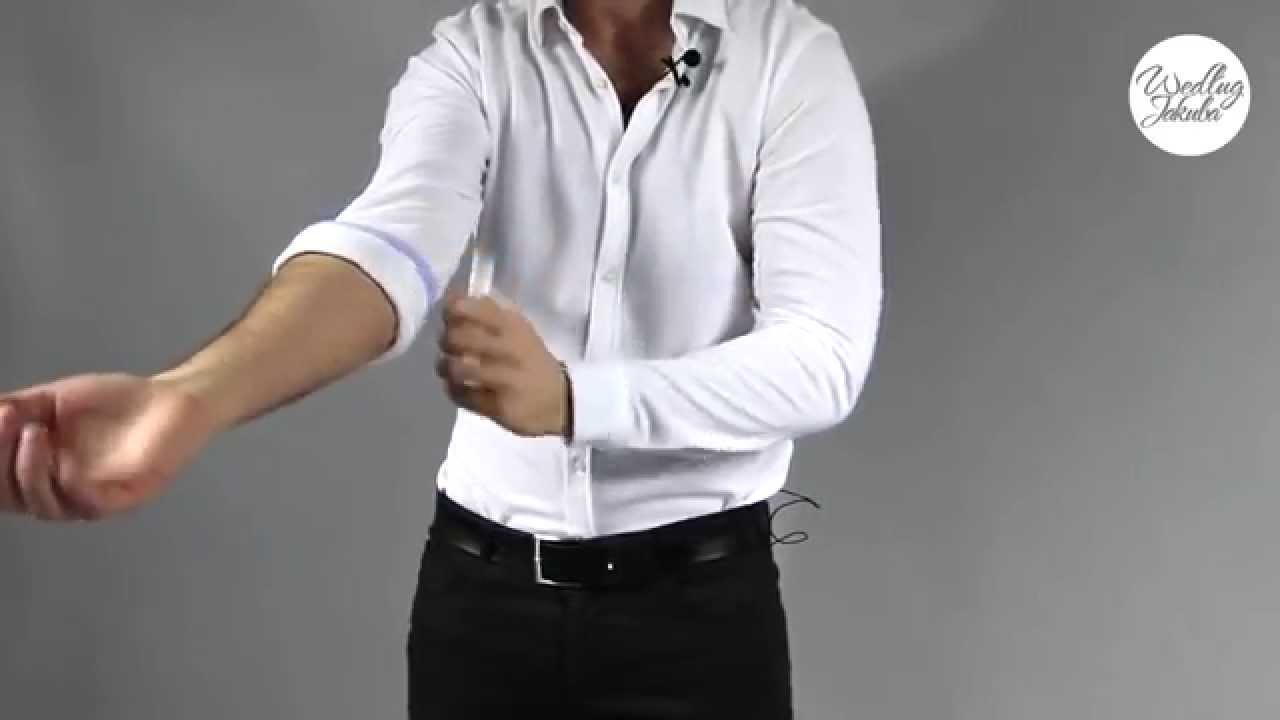 Ответь на открытые вопросы
2
9.
Назови верхнюю одежду:
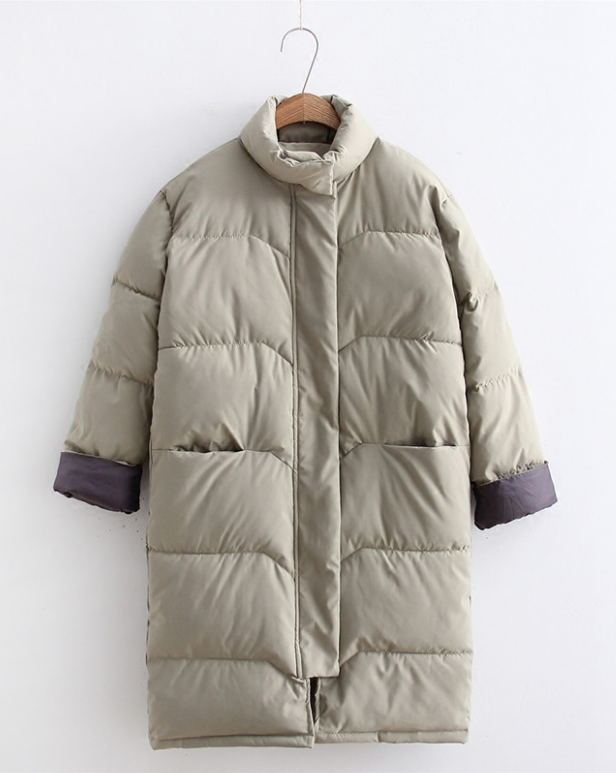 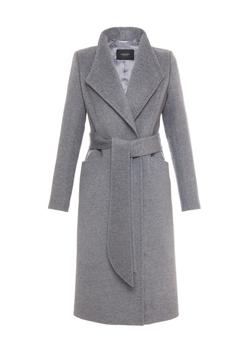 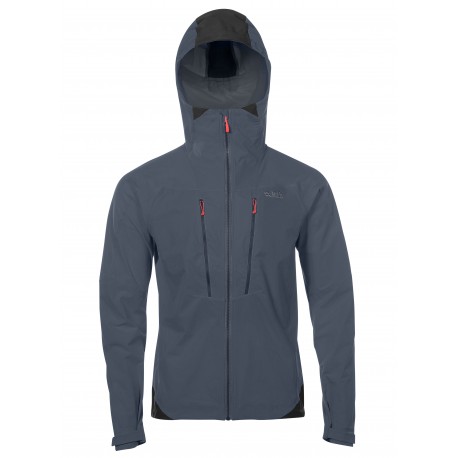 A.					B.				C.
10.
Какой это фасон обуви?
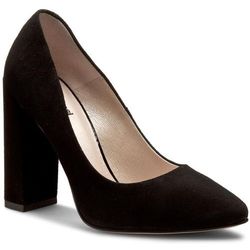 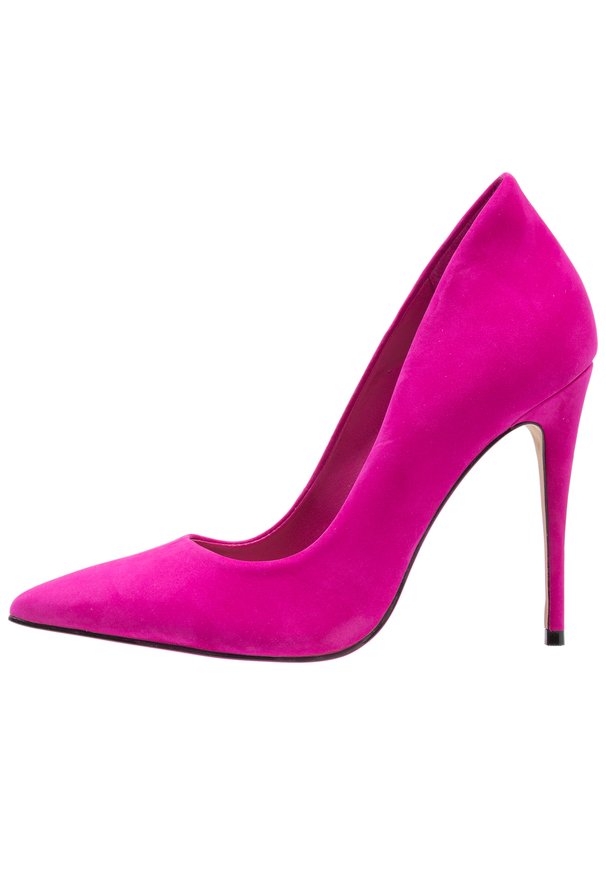 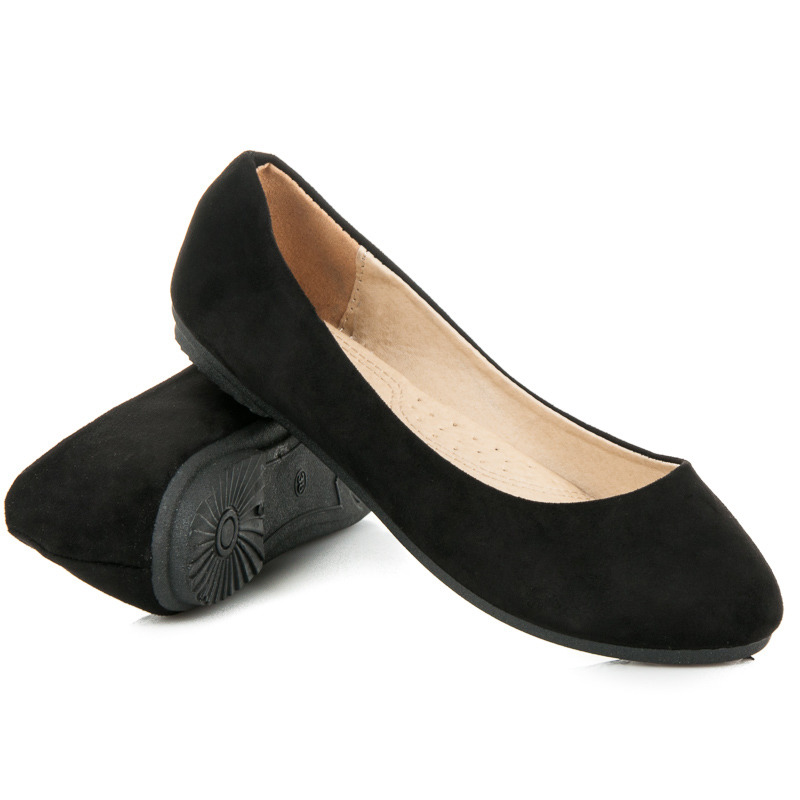 A.					B.				C.
11
Какой это фасон блузки?
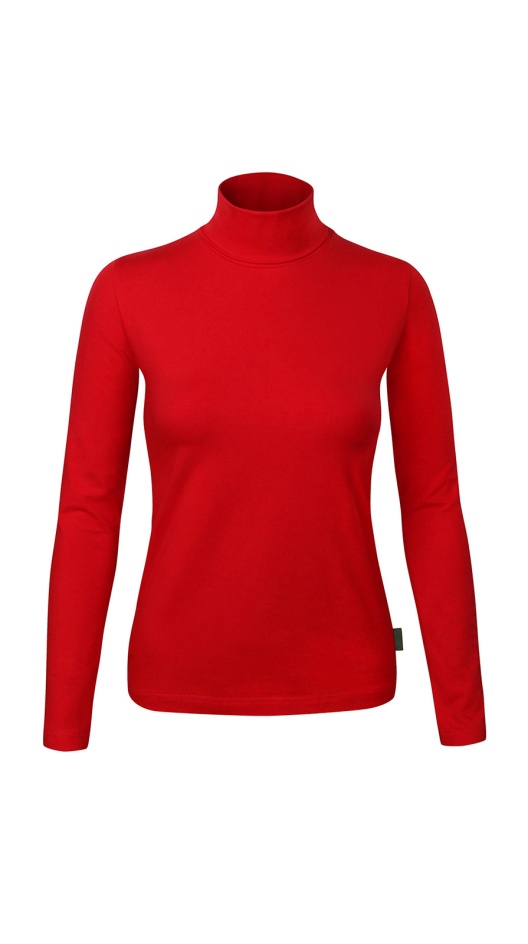 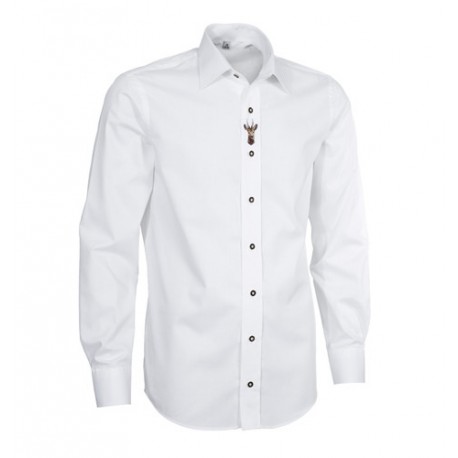 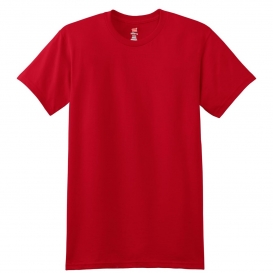 A.					B.				C.
12
Назови нижнее бельё:
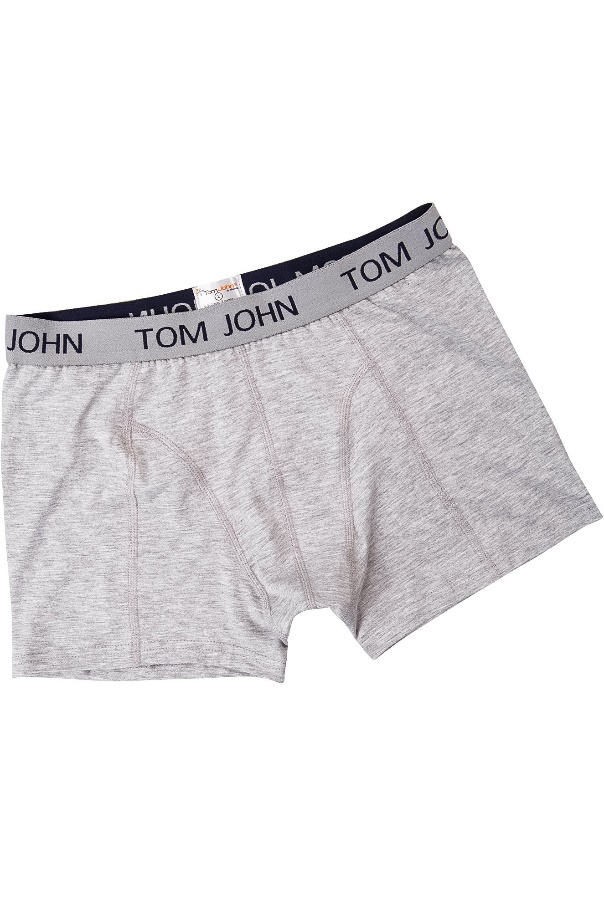 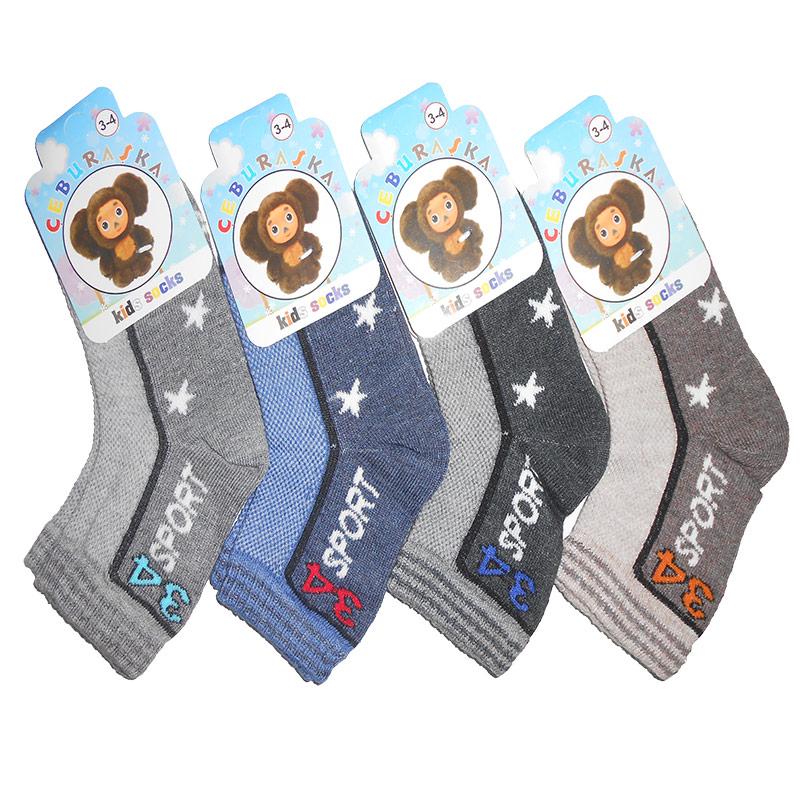 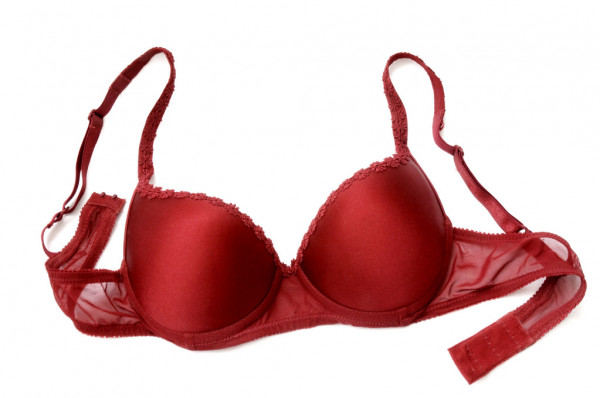 A.					B.				C.
13
Назови виды летней обуви:
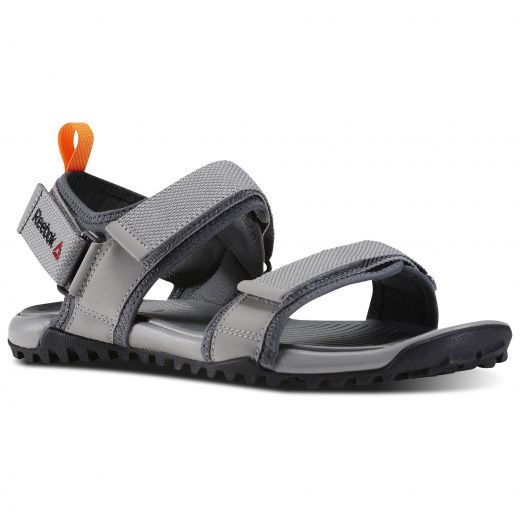 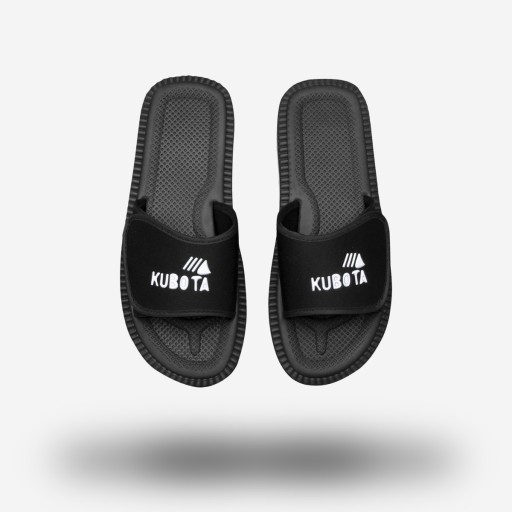 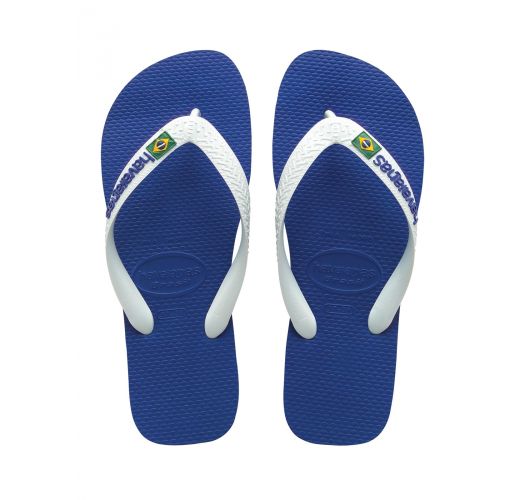 A.					B.				C.
14
Назови узор платья:
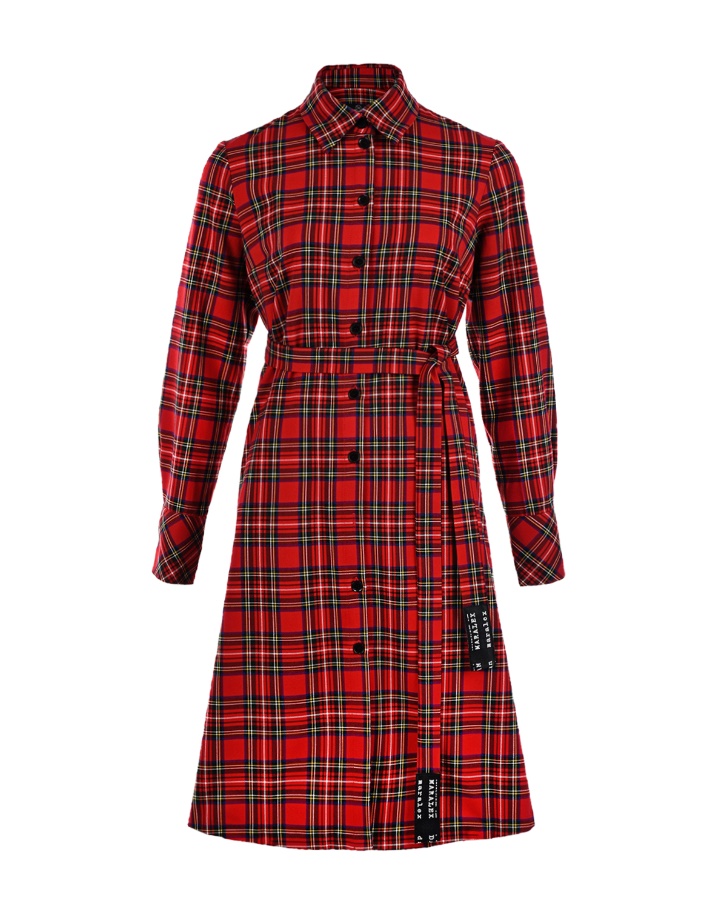 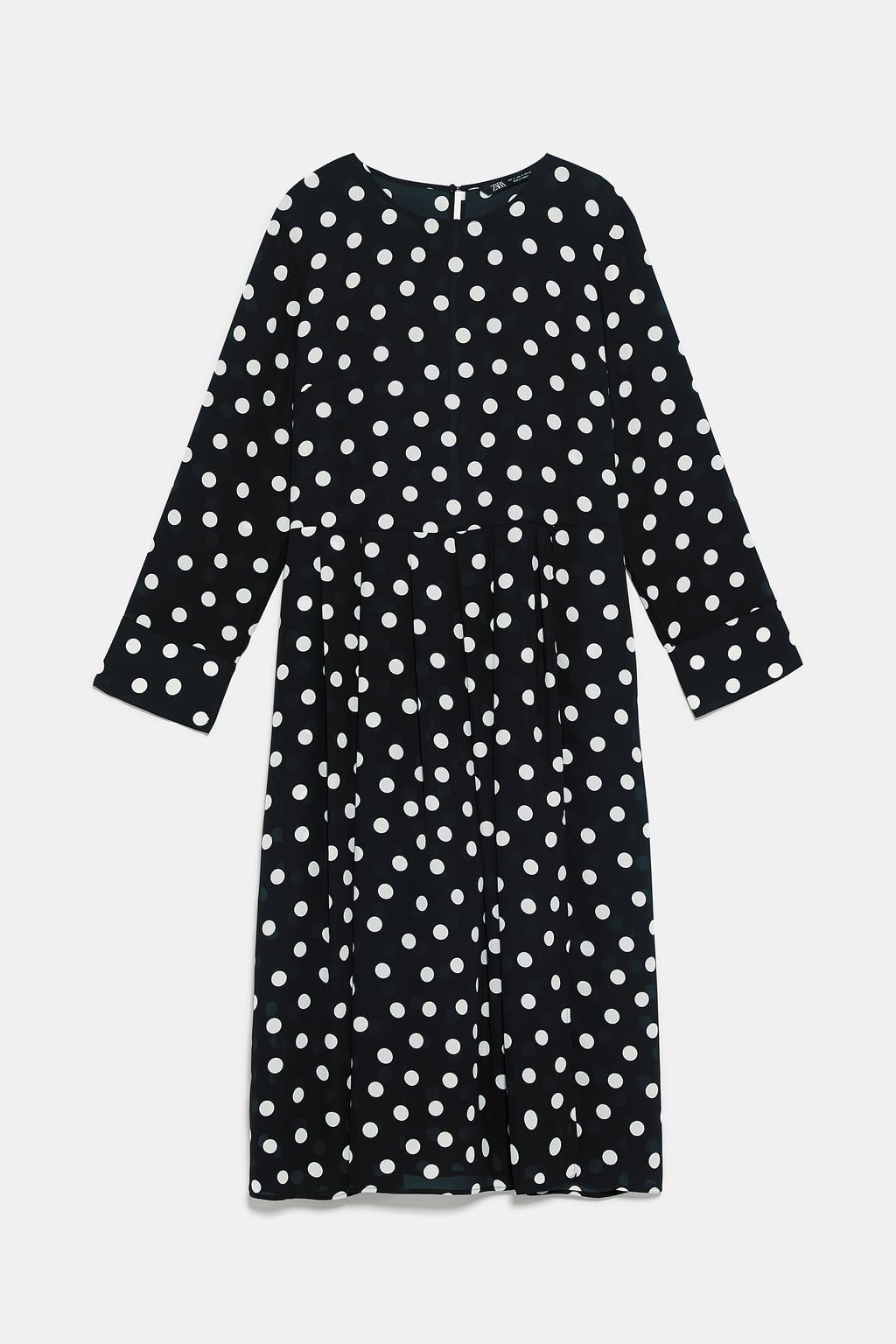 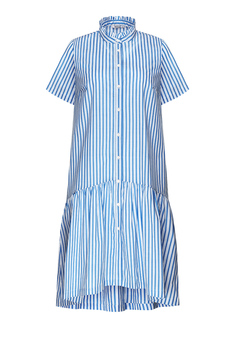 A.					B.				C.
Ответь на открытый вопрос
3
15
Что можно найти в отделе с аксессуарами?
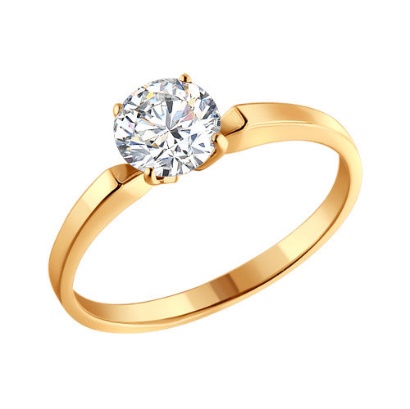 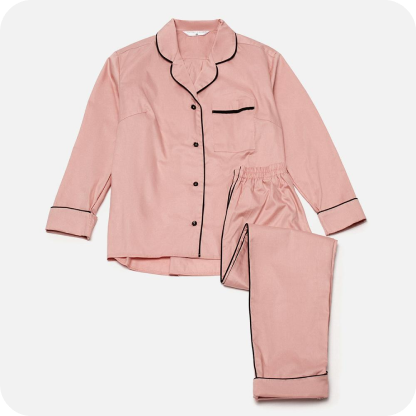 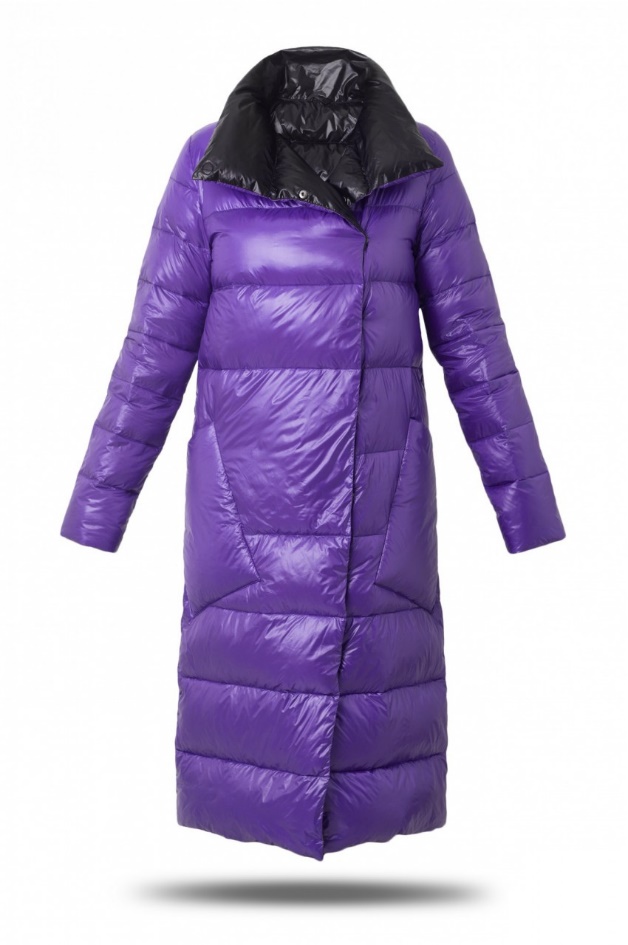 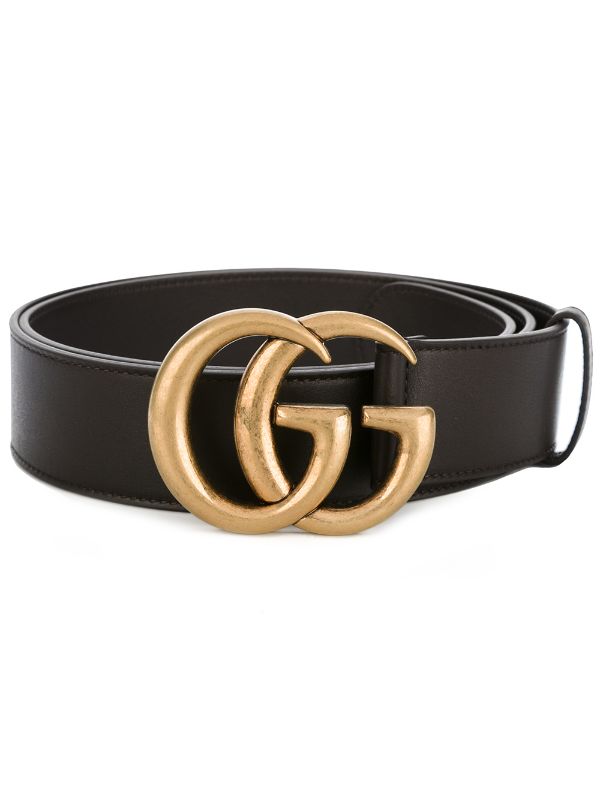 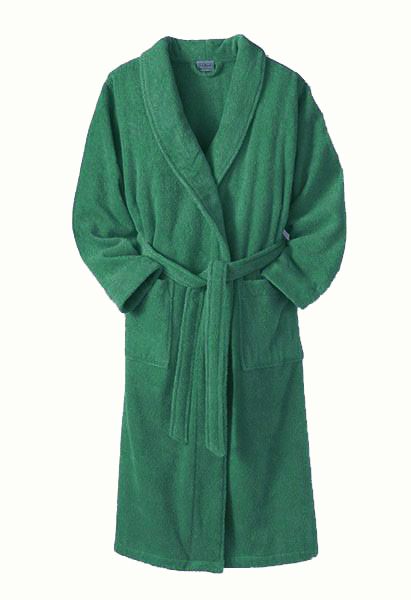 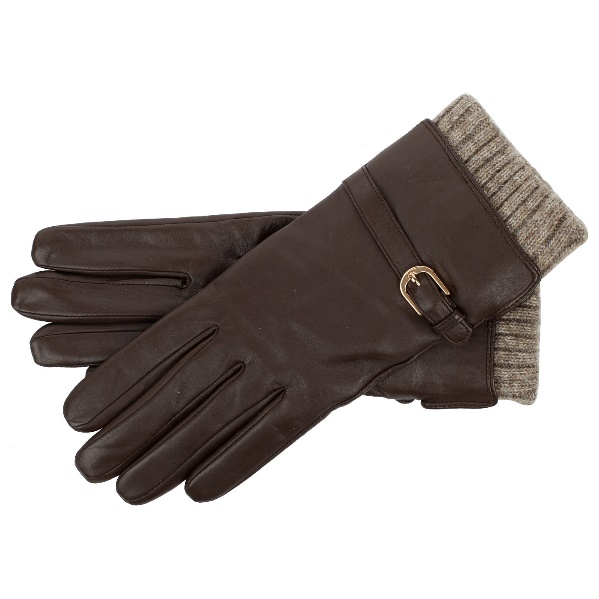 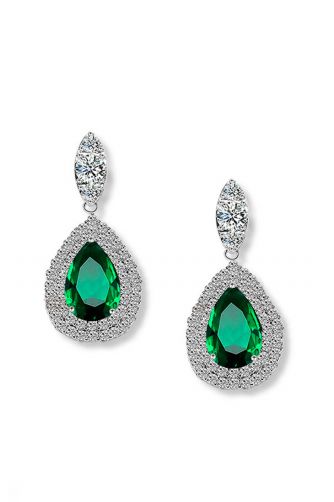 16
Что можно надеть летом?
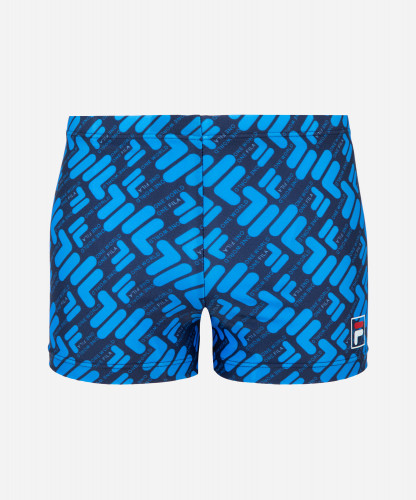 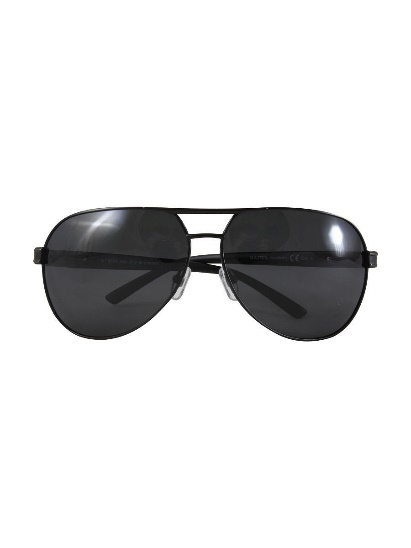 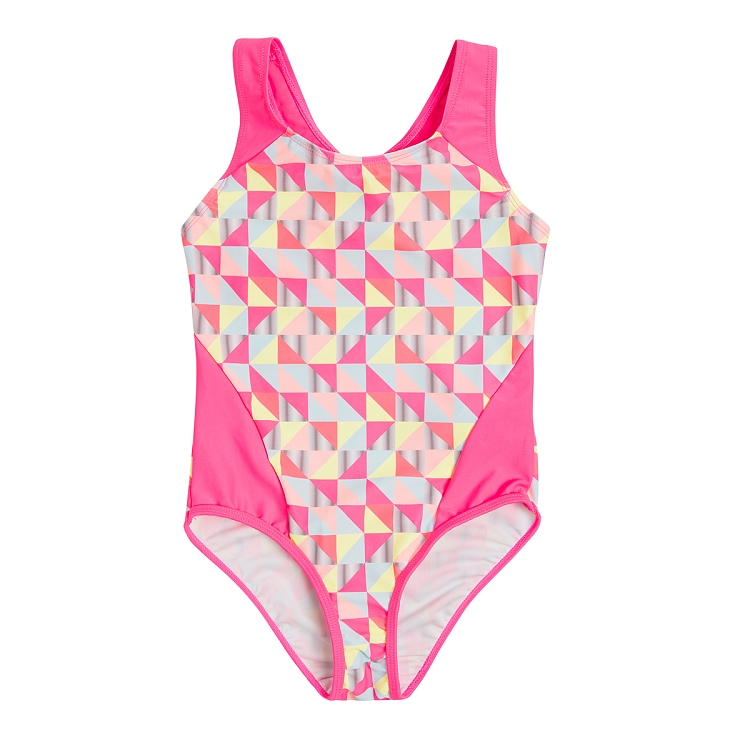 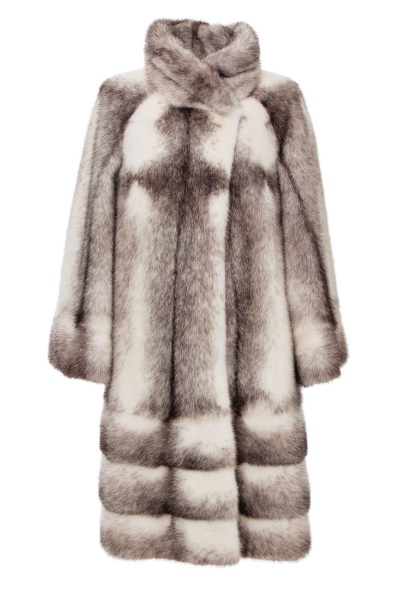 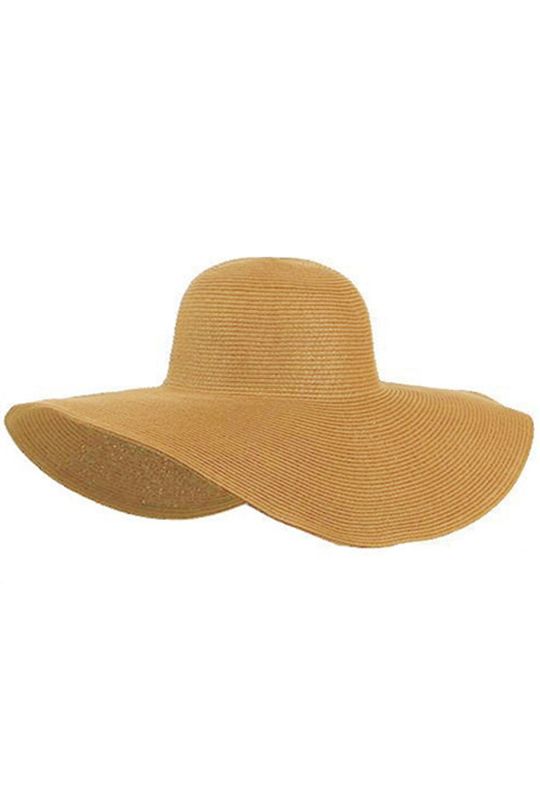 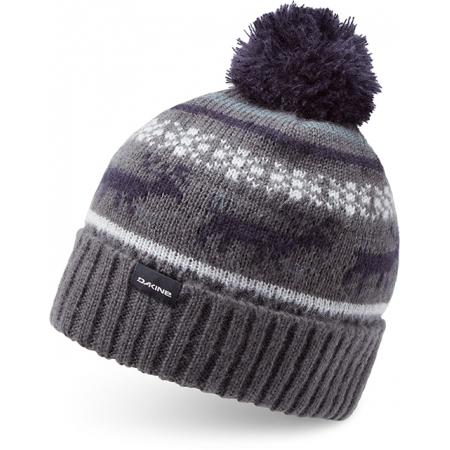 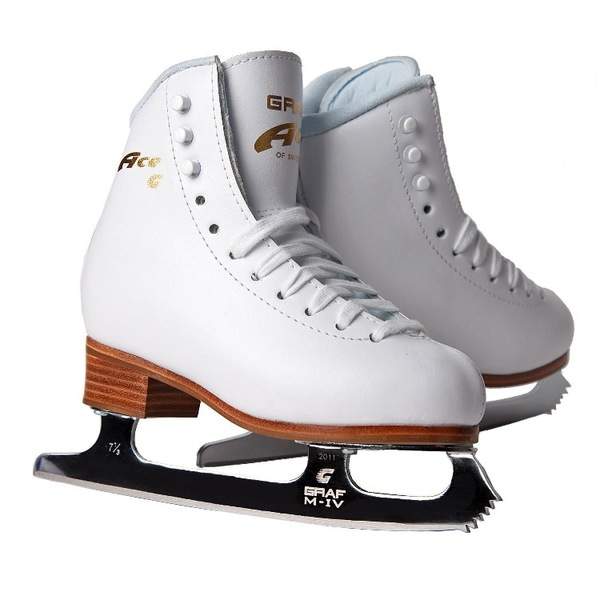 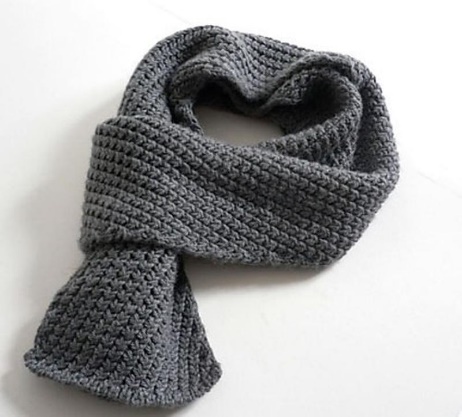 17
Что можно надеть зимой?
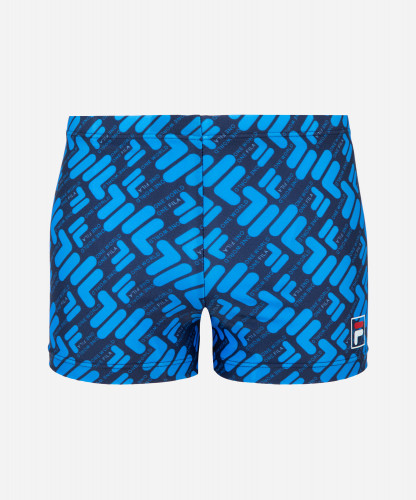 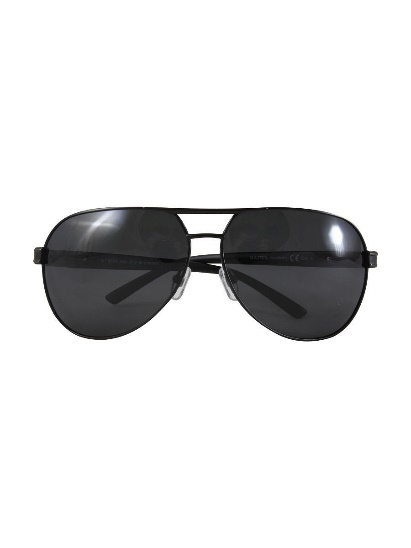 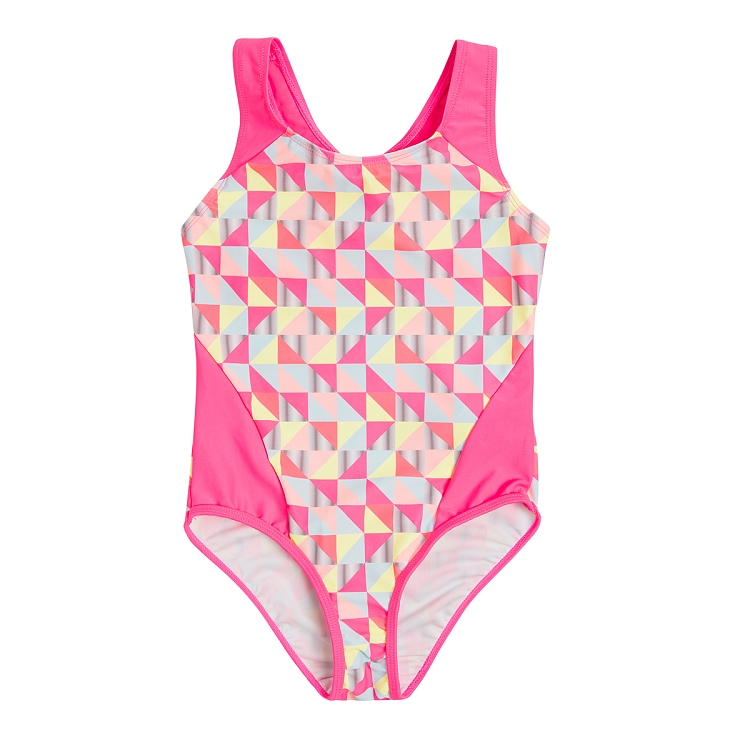 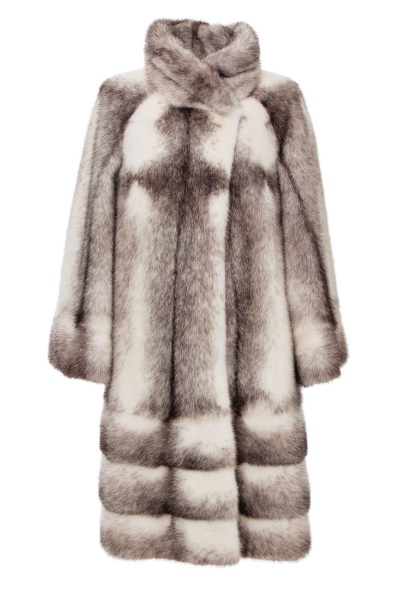 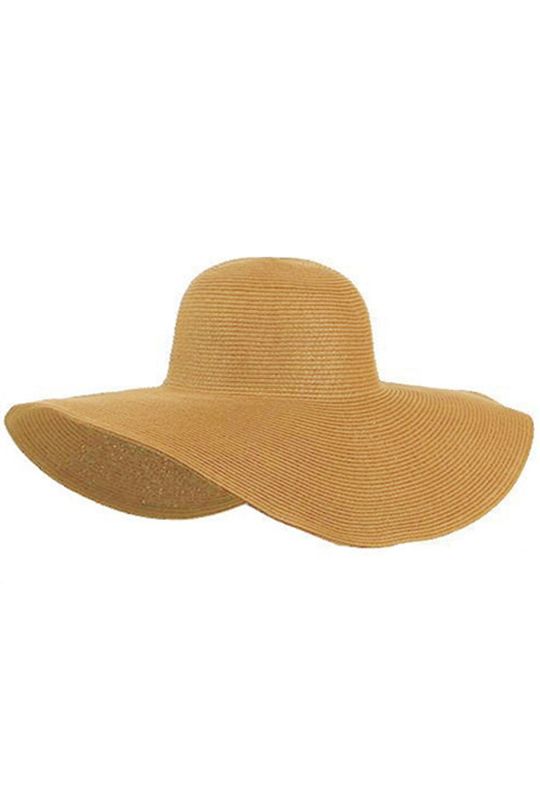 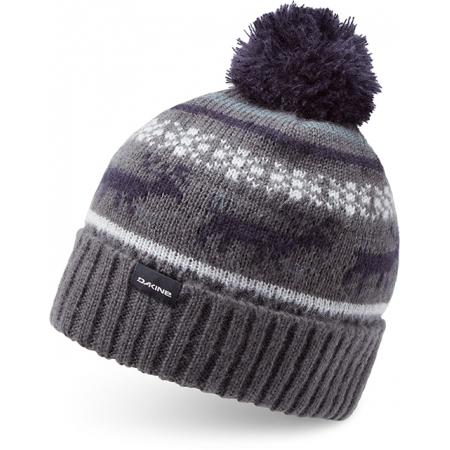 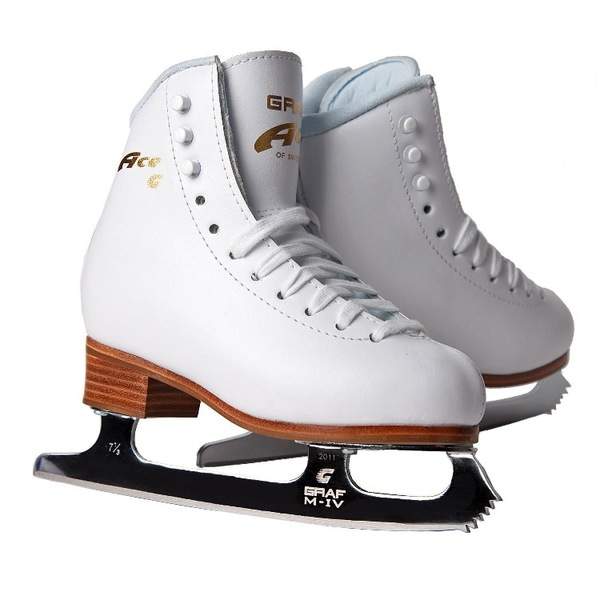 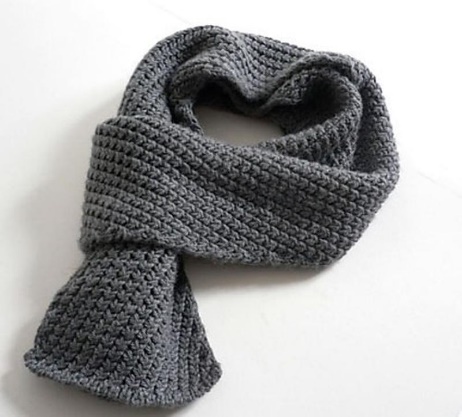 18
Во что обычно одеваются женщины?
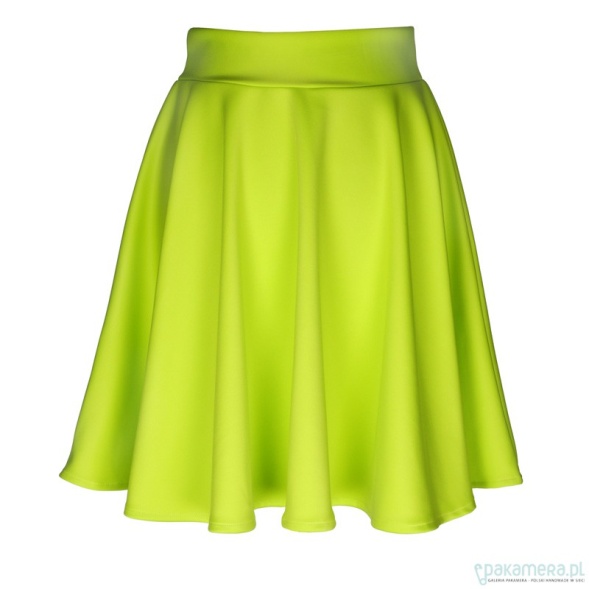 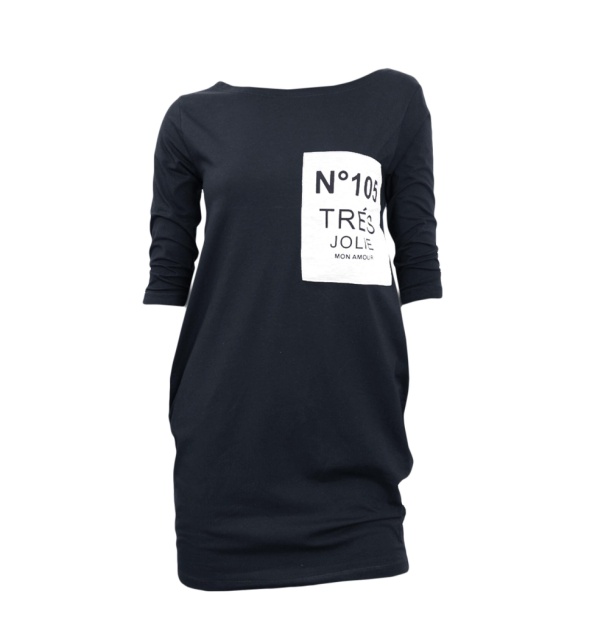 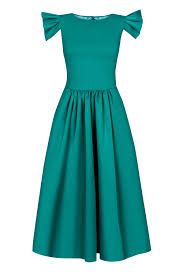 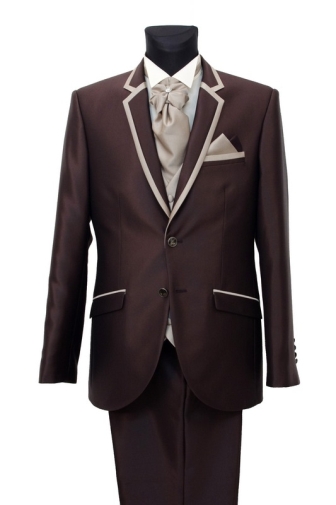 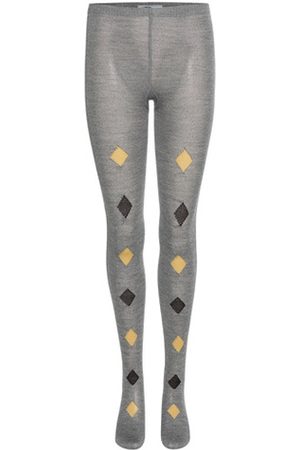 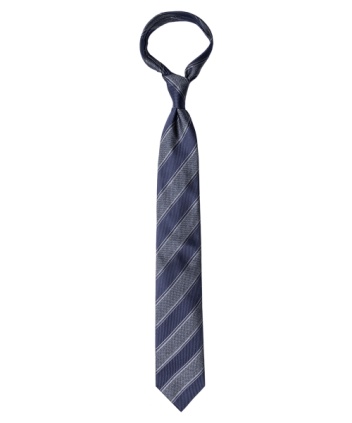 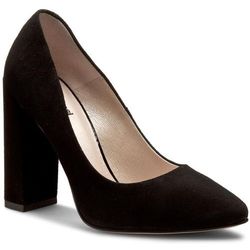 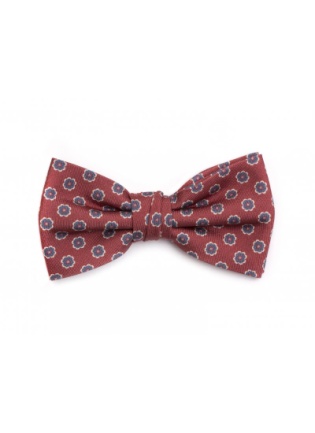 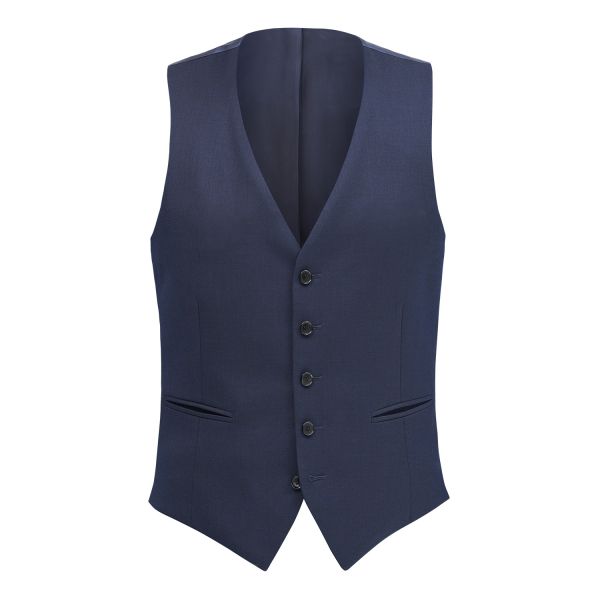 19
Во что обычно одеваются мужчины?
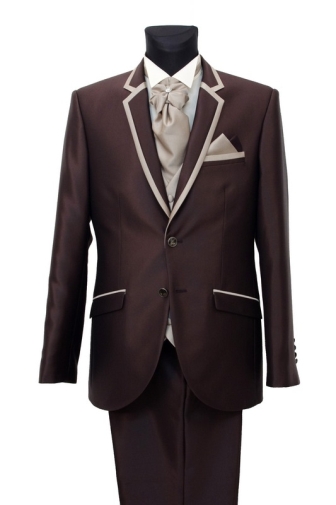 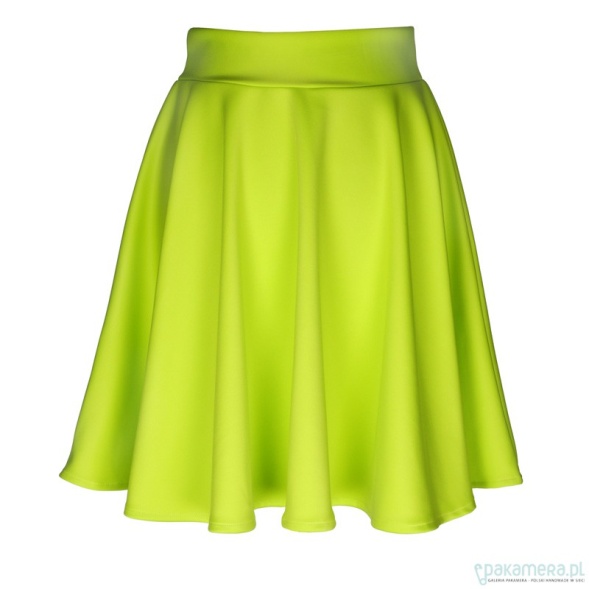 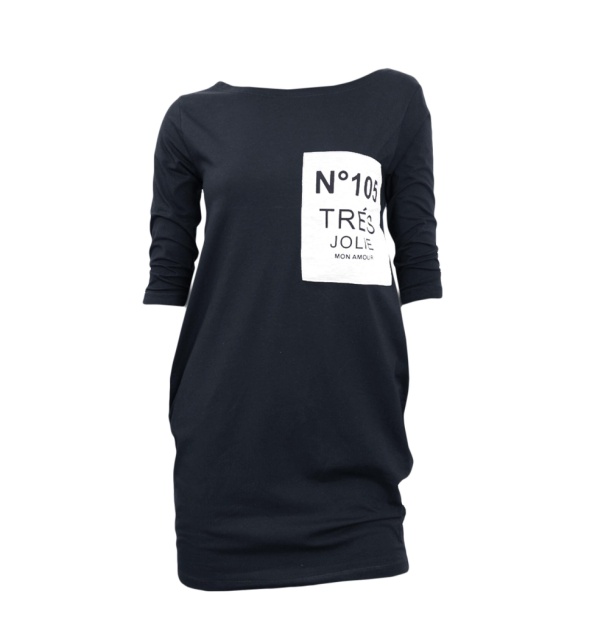 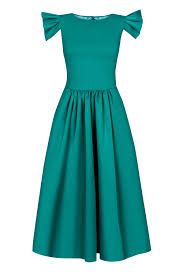 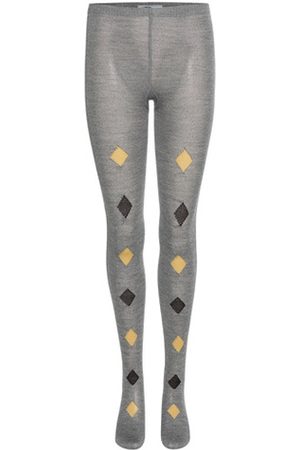 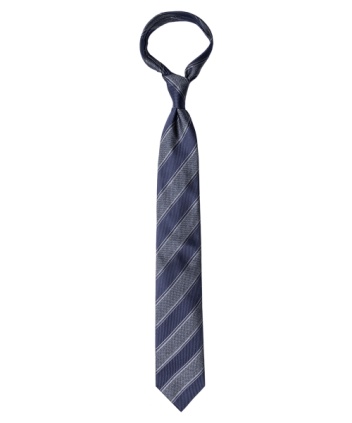 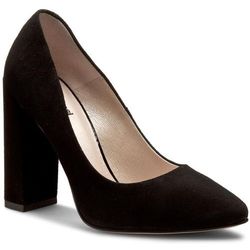 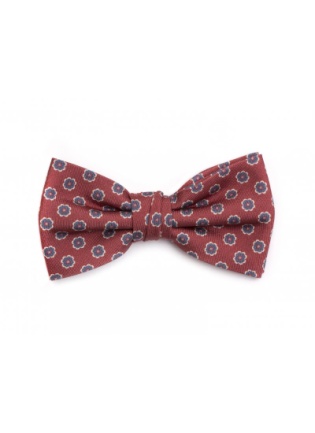 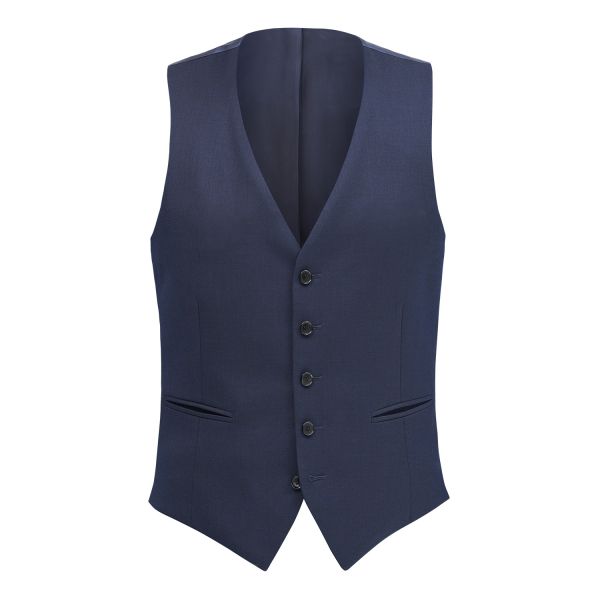 Ответы на закрытые вопросы
1
1.
Приближается лето. Мне надо _____ новый купальник.
купить
покупить
покупать
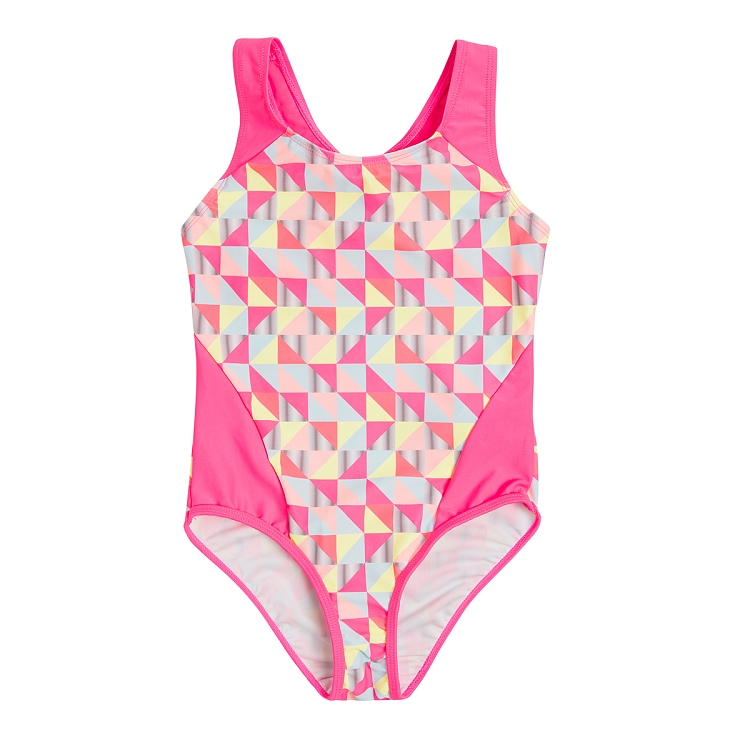 2.
Ежедневно я хожу в торговый центр…
по покупки
за покупками
по покупку
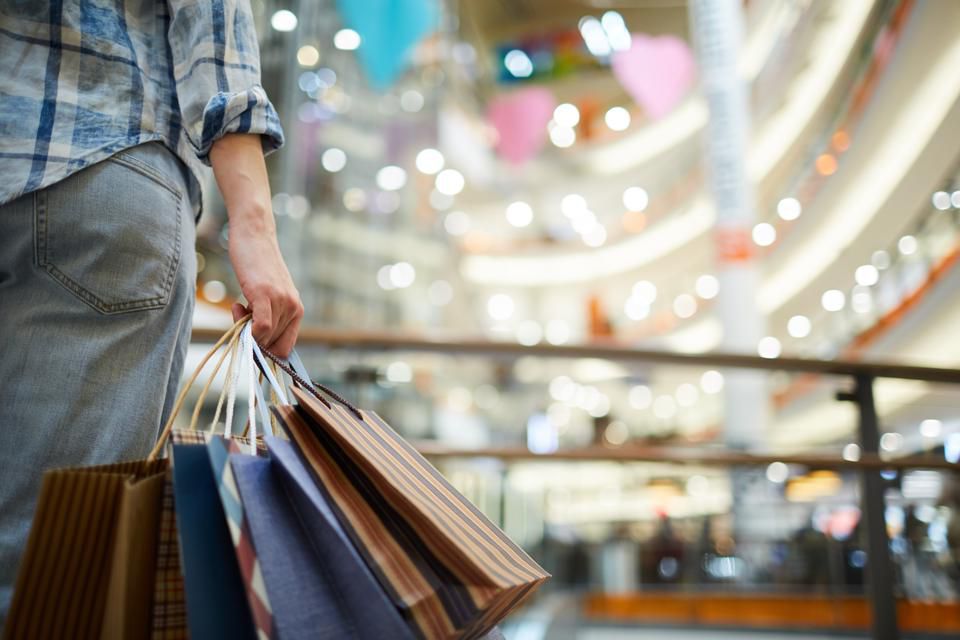 3.
______ одежду только из экологических материалов!
Покупай
Покупи
Покупь
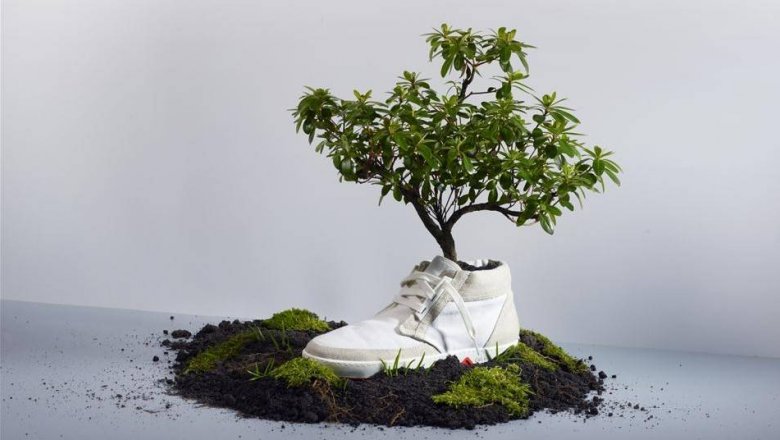 4.
Эти джинсы ______ 1000 р.
сто́ят
стоя́т
сто́ит
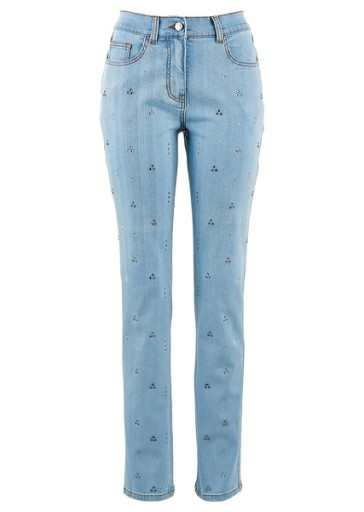 5.
Мне надо заплатить 162 _____ .
рубли
рублей
рубля
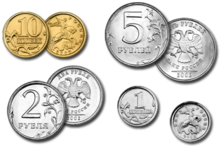 6.
Этот галстук мне _______ .
длинный
длинны
длинен
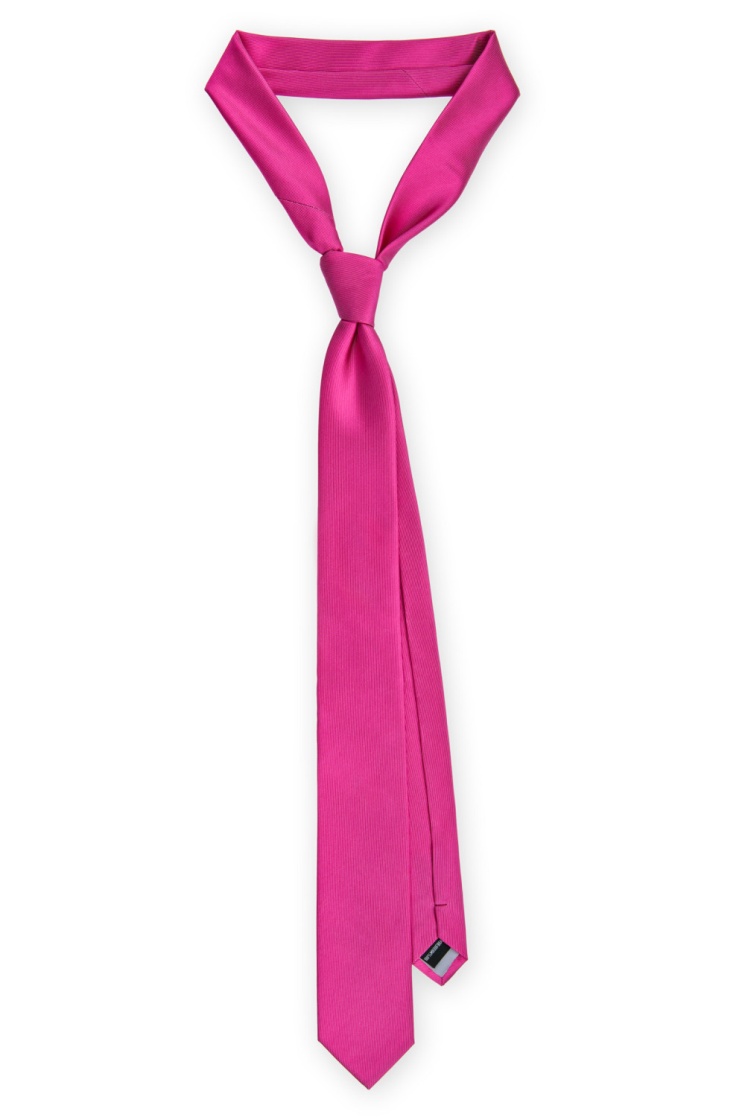 7.
Вам ______ туники.
идут
идят
пасуют
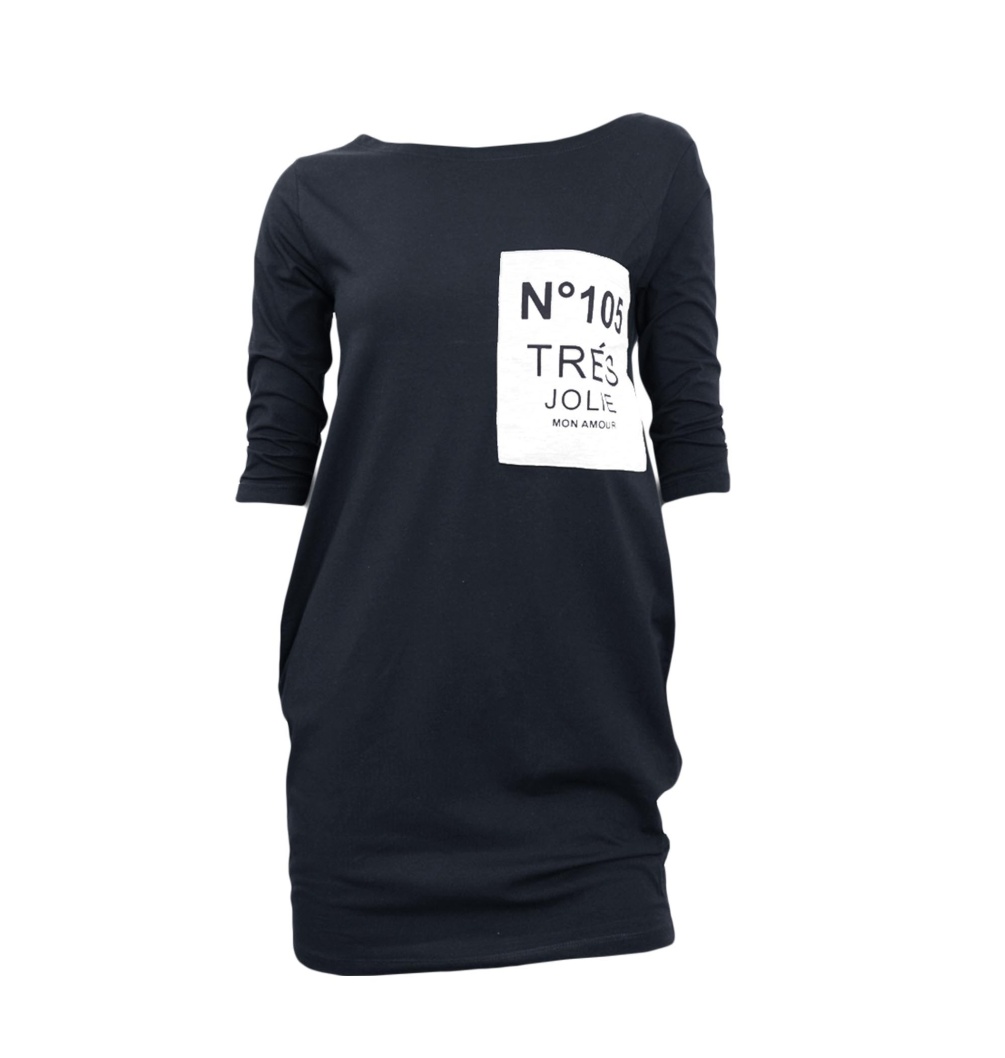 8.
Правый рукав мне ______ .
узок
узк
узкий
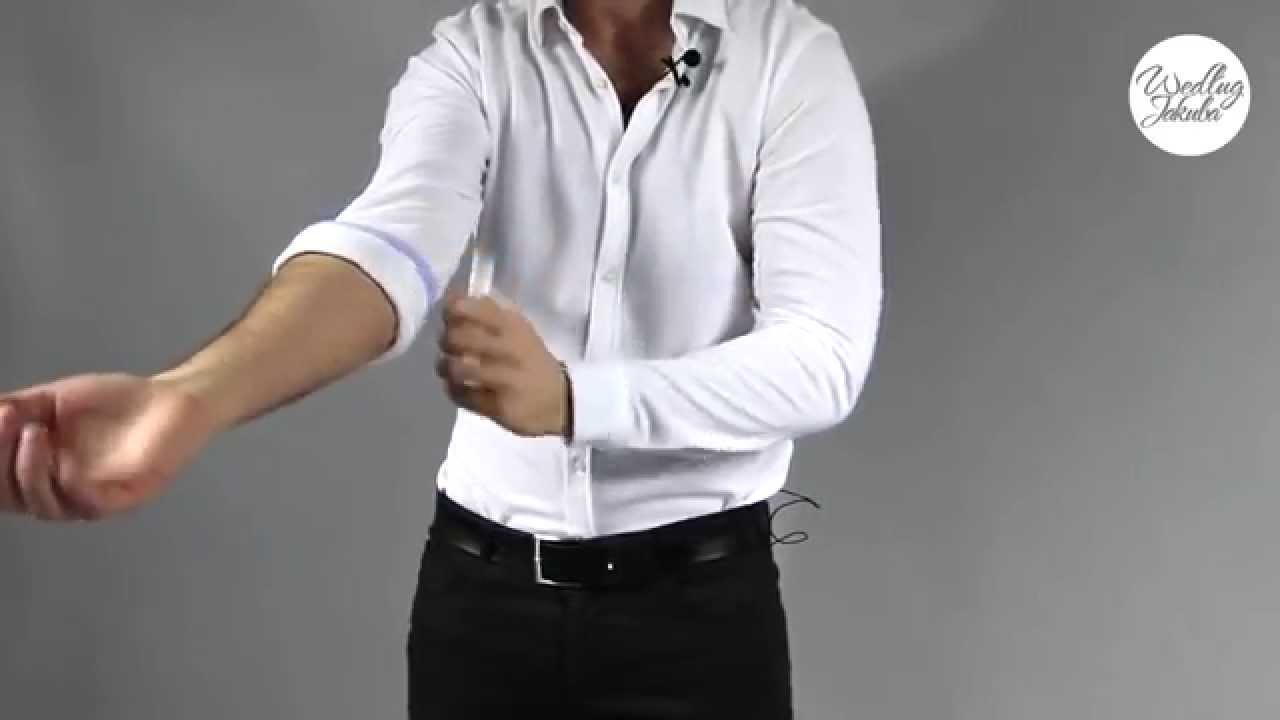 Ответы на открытые вопросы
2
9.
Назови верхнюю одежду:
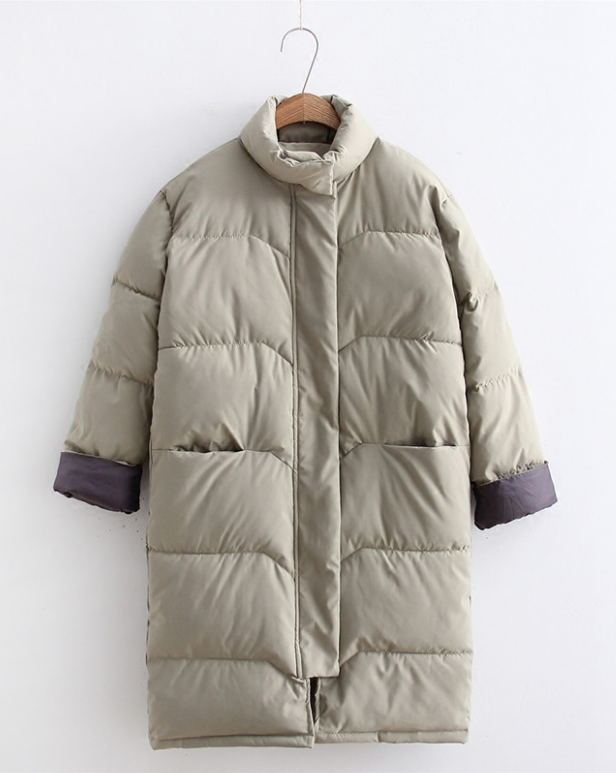 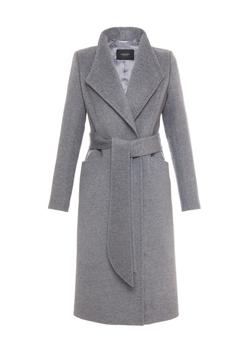 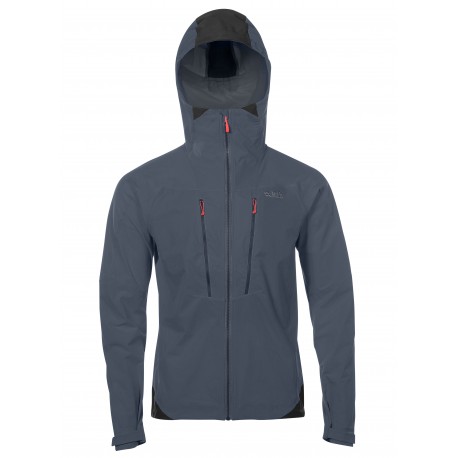 A.					B.				C.
A.					B.				C.
пальто
пуховик
куртка
10
Какой это фасон обуви?
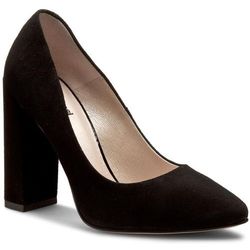 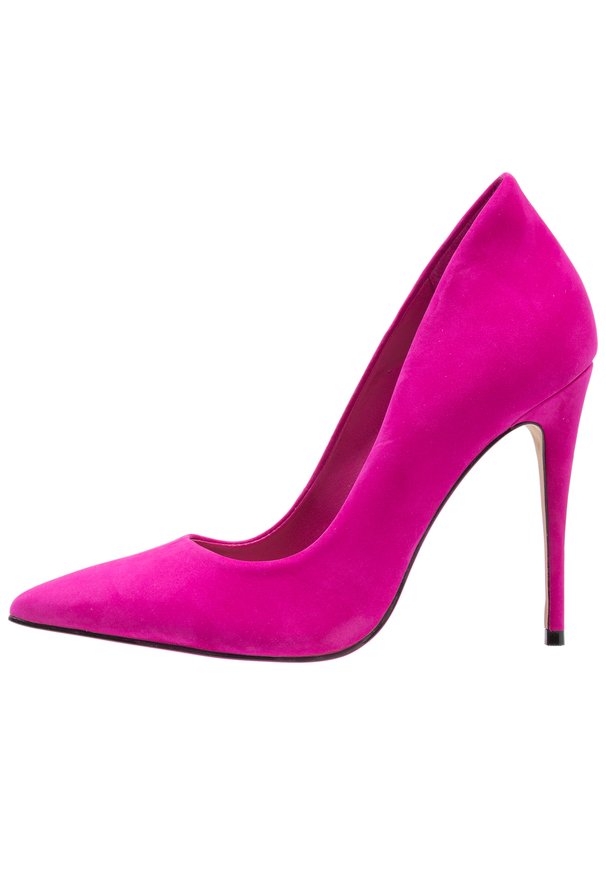 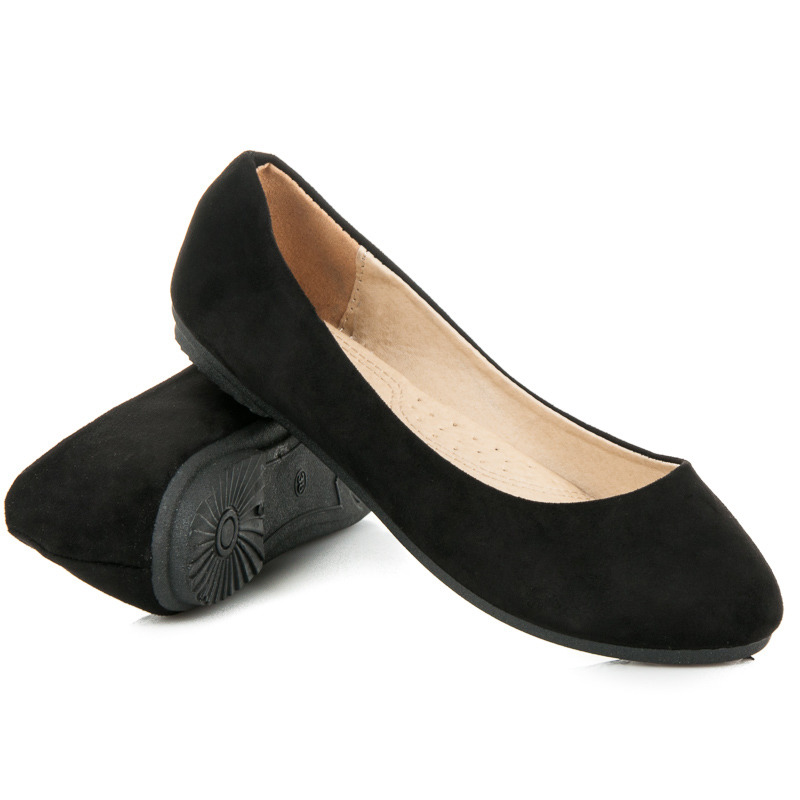 A.					B.				C.
балетки
туфли на шпильке / шпильки
туфли на каблуке
11
Какой это фасон блузки?
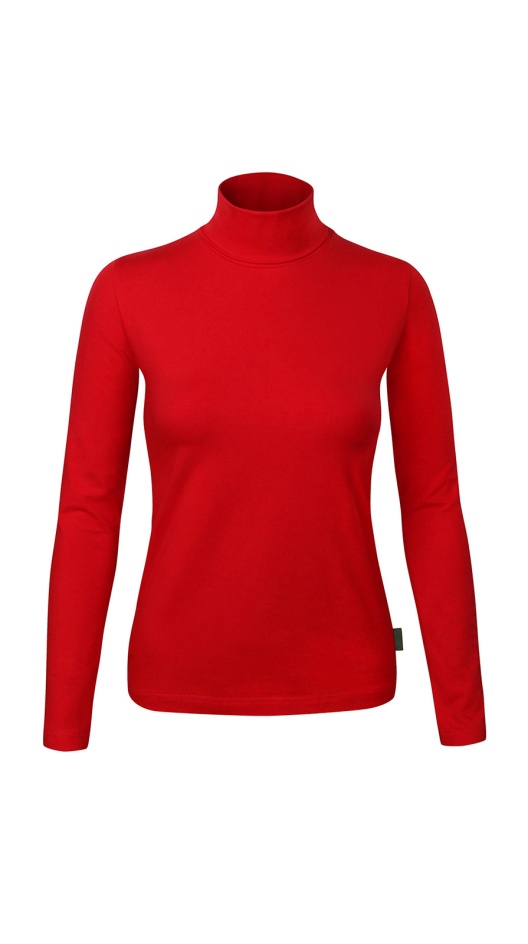 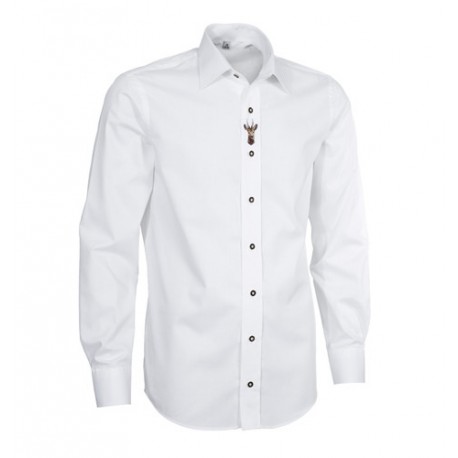 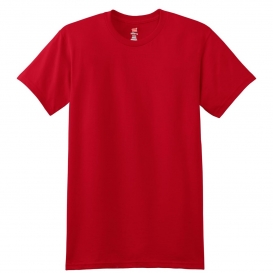 A.					B.				C.
водолазка
рубашка / сорочка
футболка
12
Назови нижнее бельё:
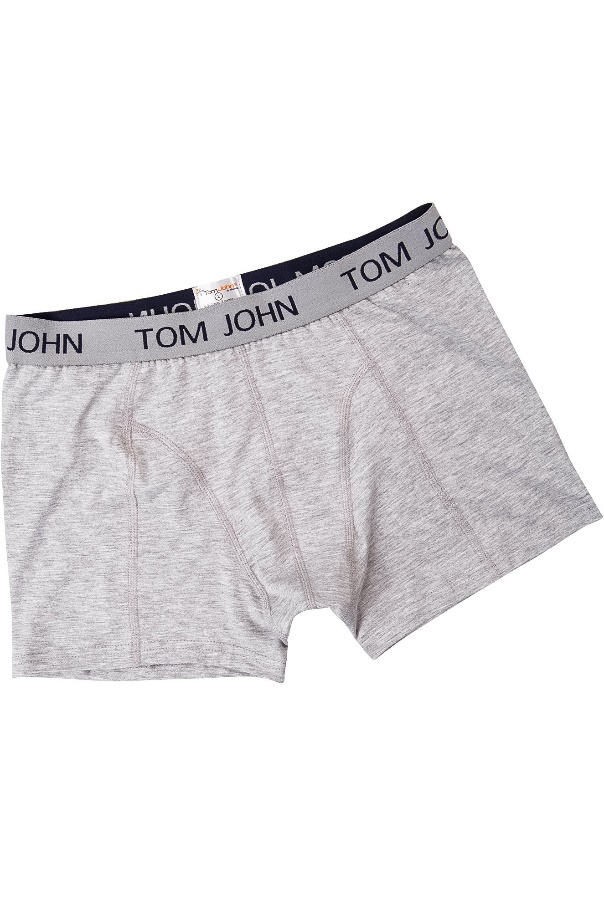 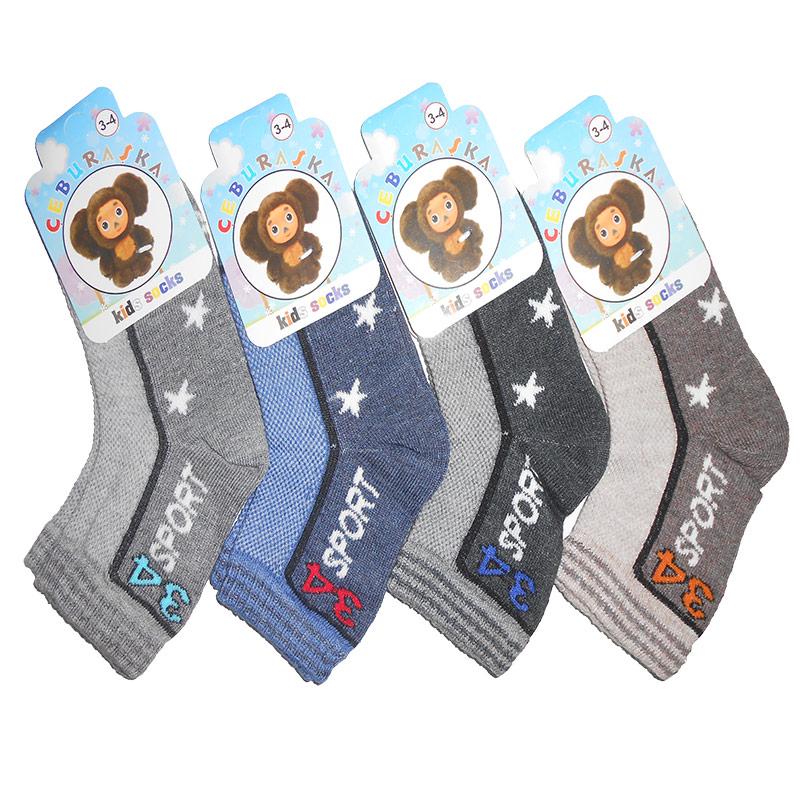 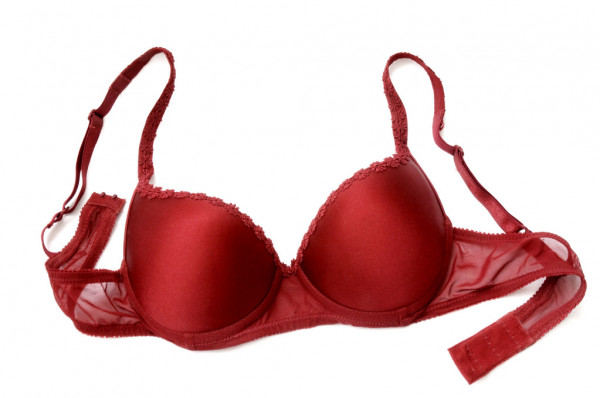 A.					B.				C.
лифчик
трусы
носки
13
Назови виды летней обуви:
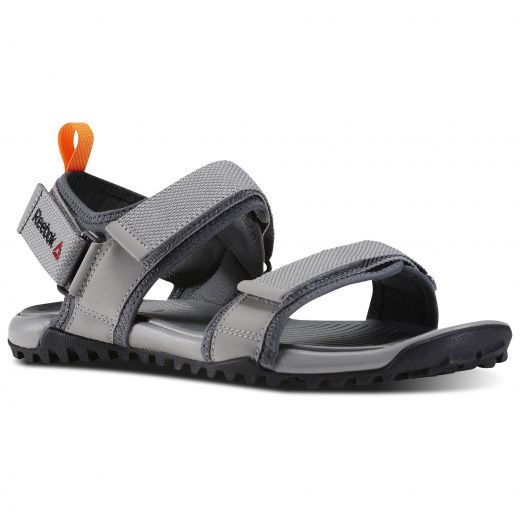 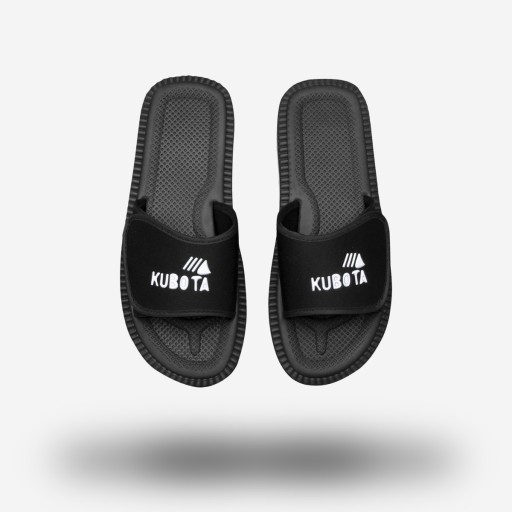 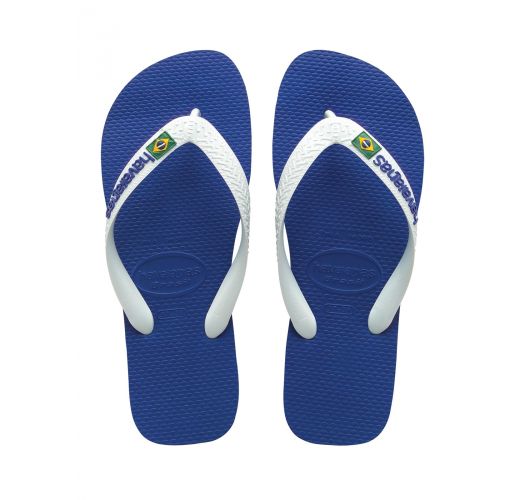 A.					B.				C.
A.					B.				C.
сандали
вьетнамки
шлёпки / шлёпанцы
14
Назови узор платья:
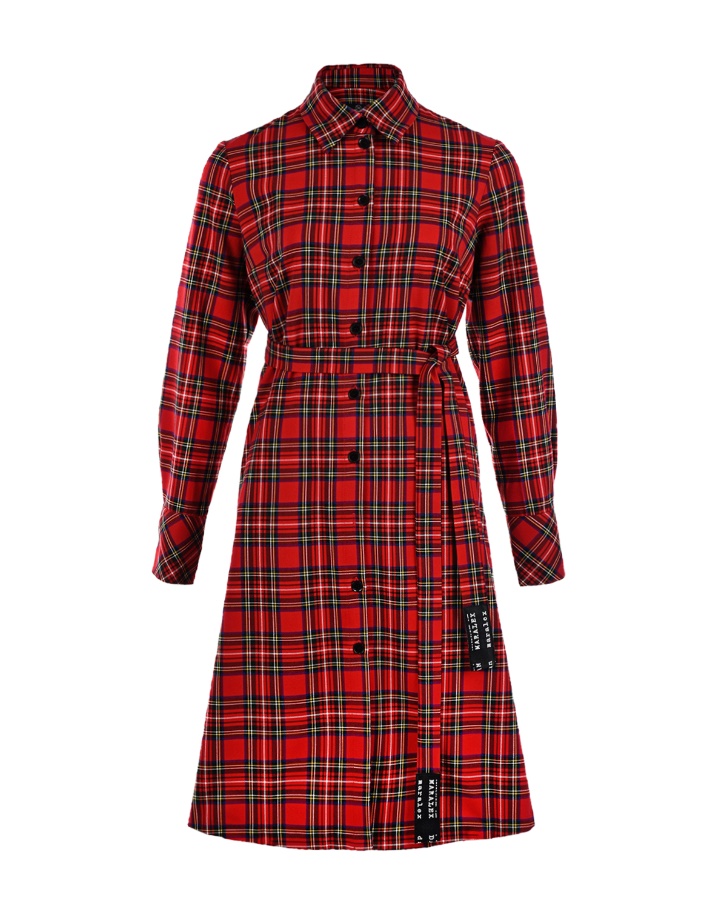 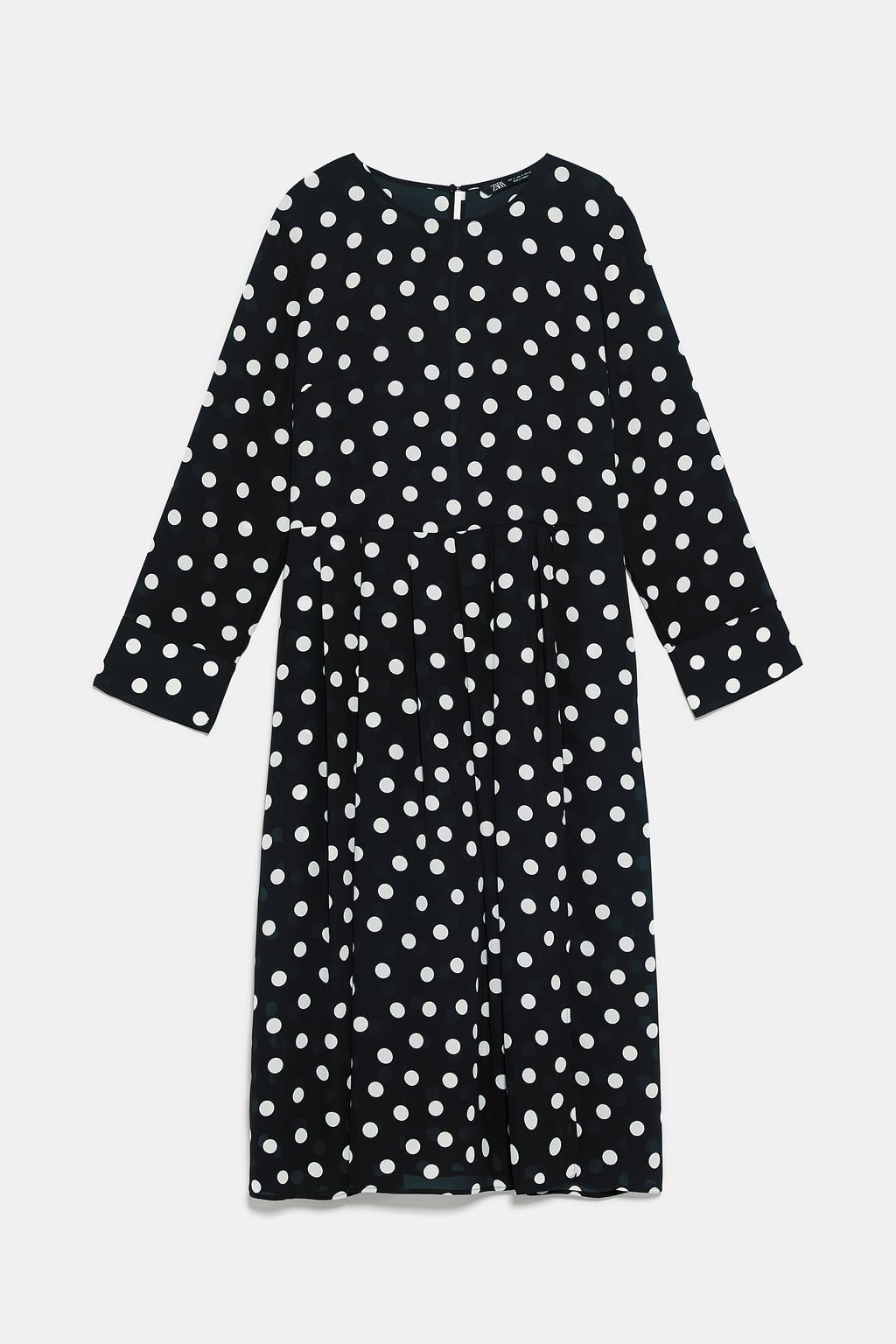 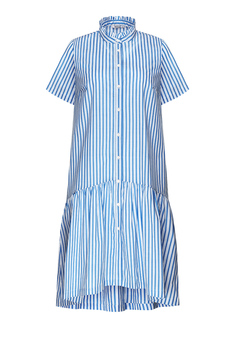 A.					B.				C.
в горошек
в клетку
в полоску
Ответы на закрытые вопросы
3
15
Что можно найти в отделе с аксессуарами?
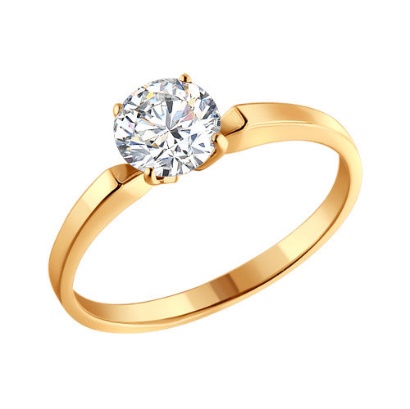 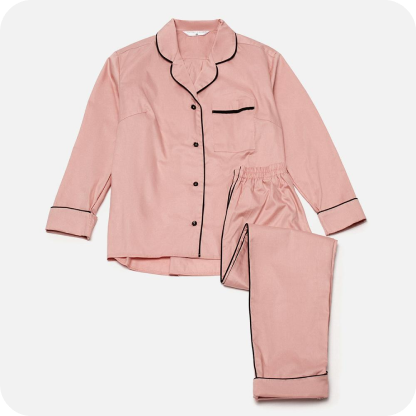 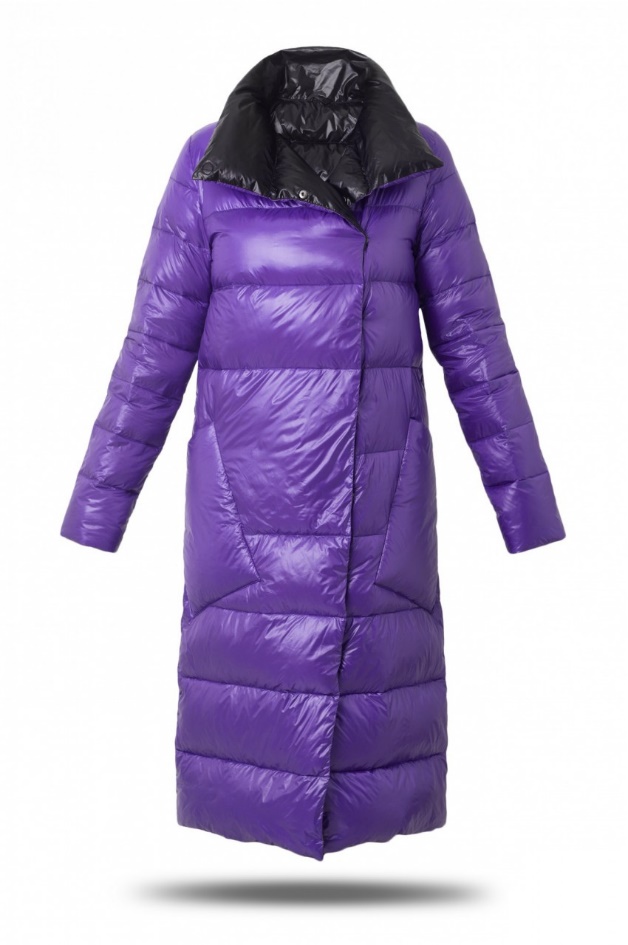 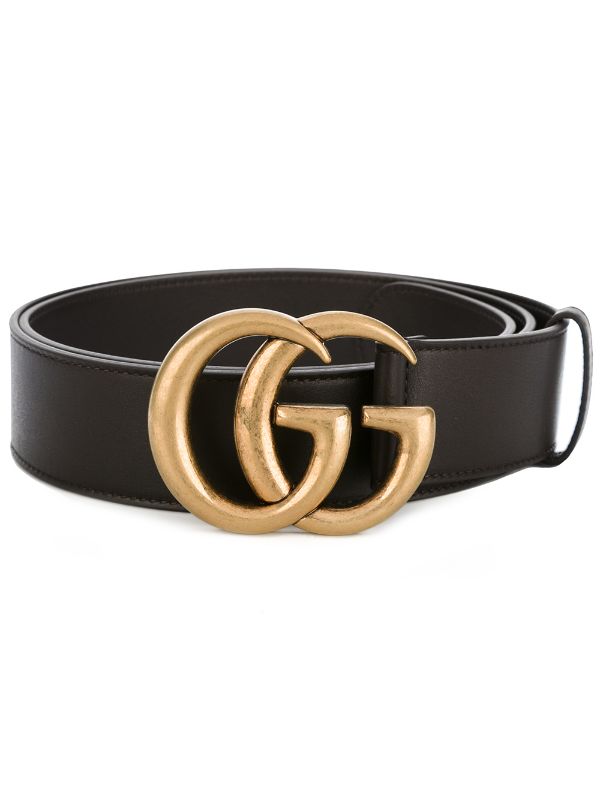 кольцо
ремень
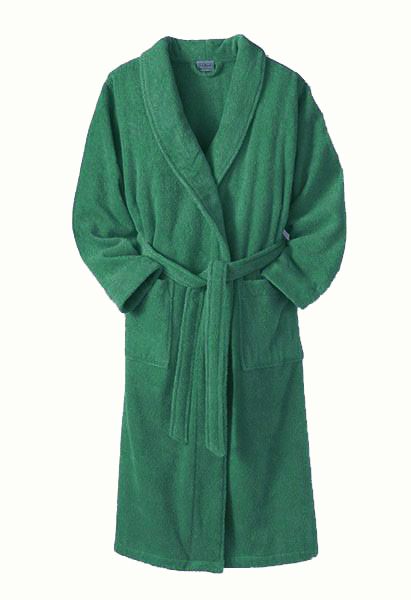 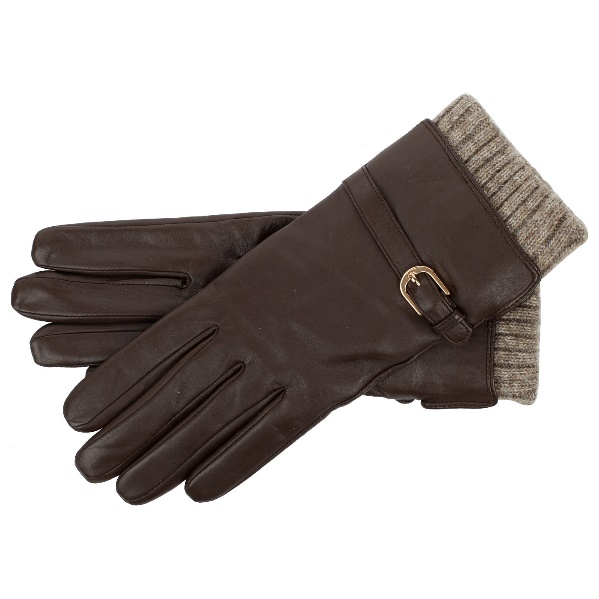 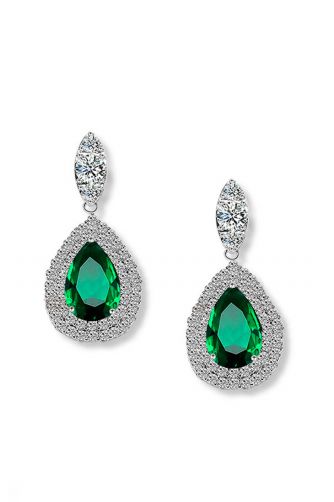 перчатки
серьги / серёжки
16
Что можно надеть летом?
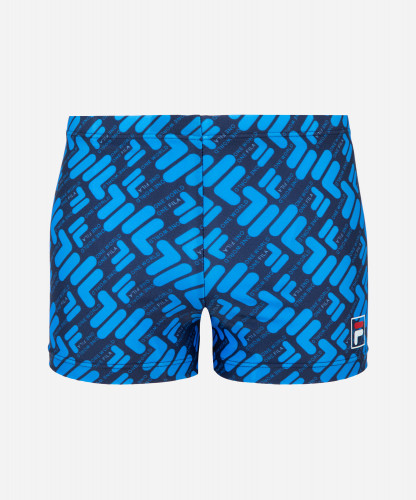 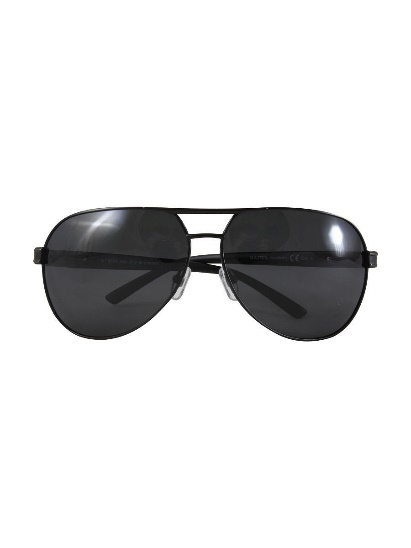 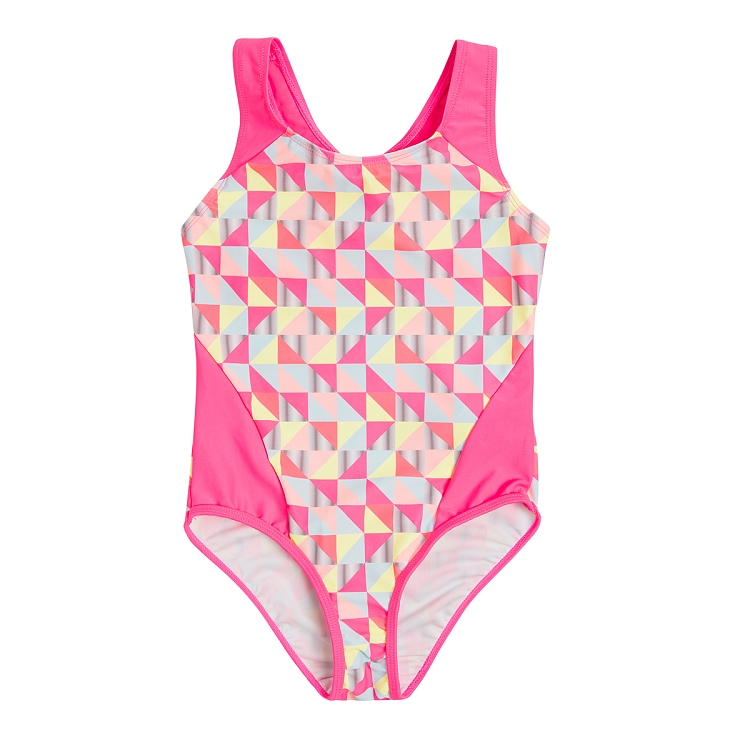 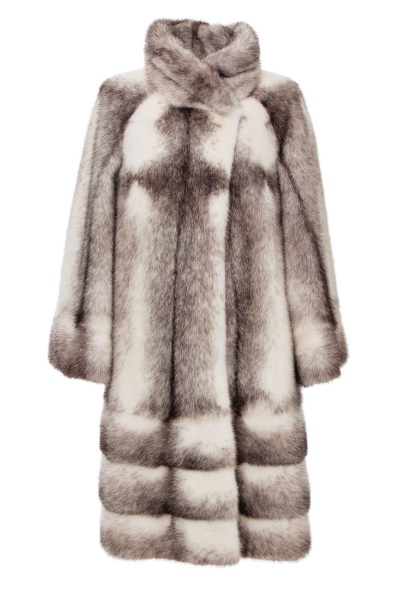 солнцезащитные очки
плавки
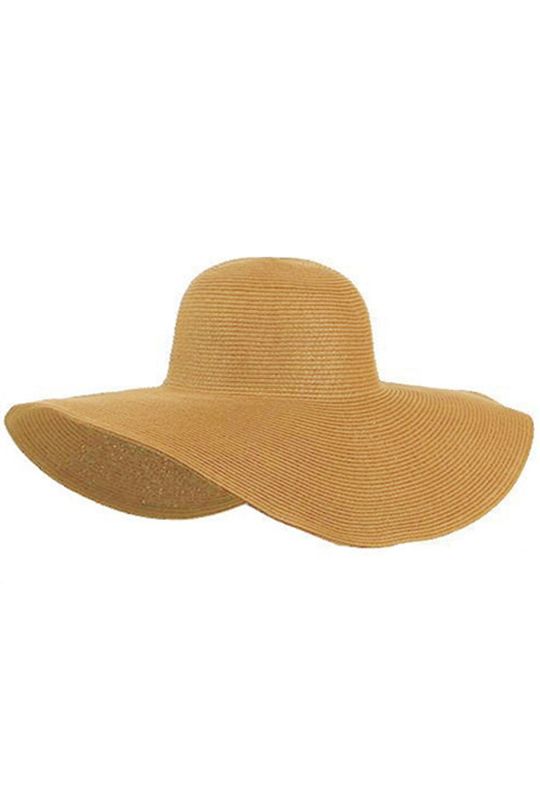 купальник
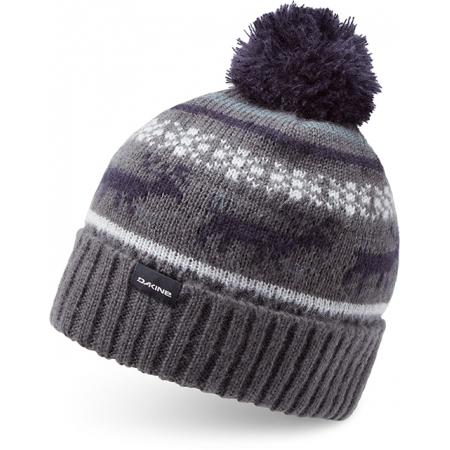 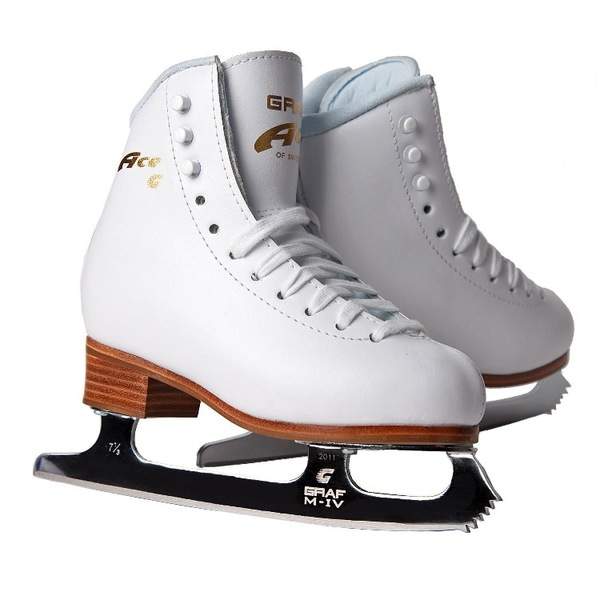 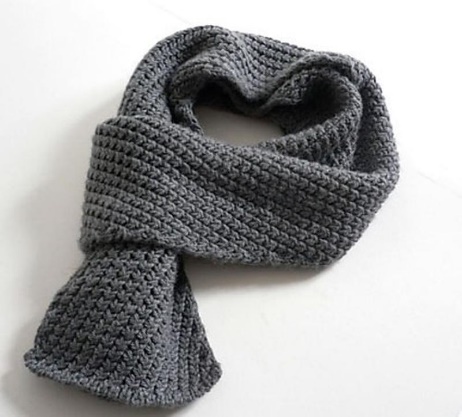 шляпа
17
Что можно надеть зимой?
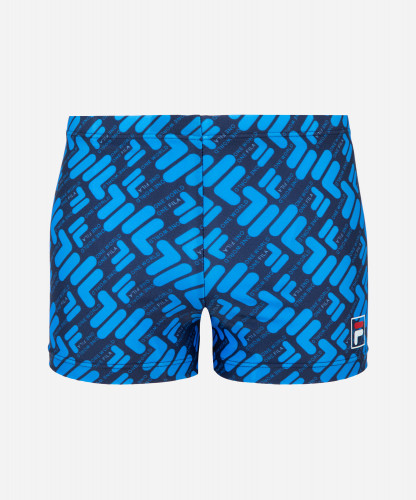 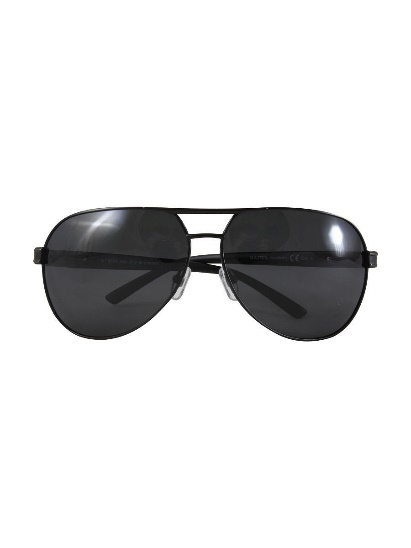 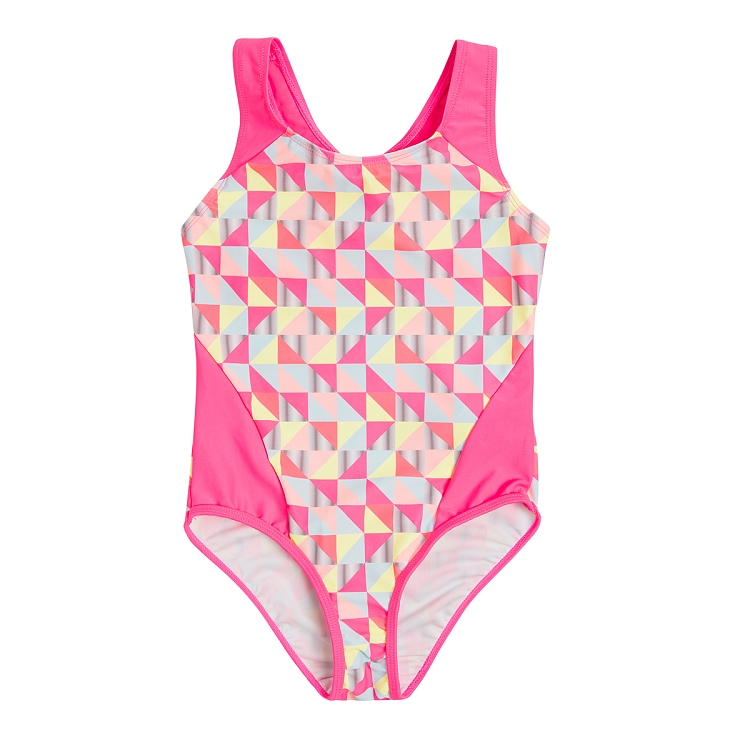 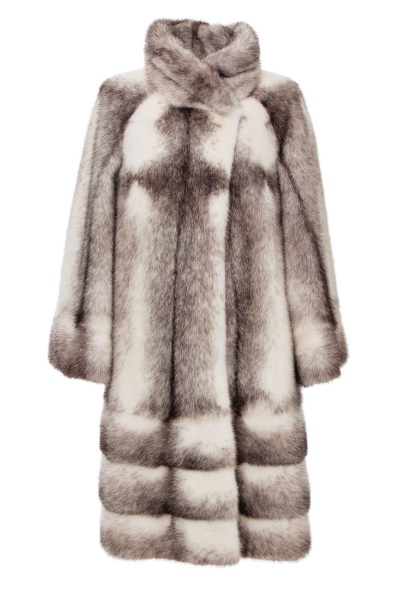 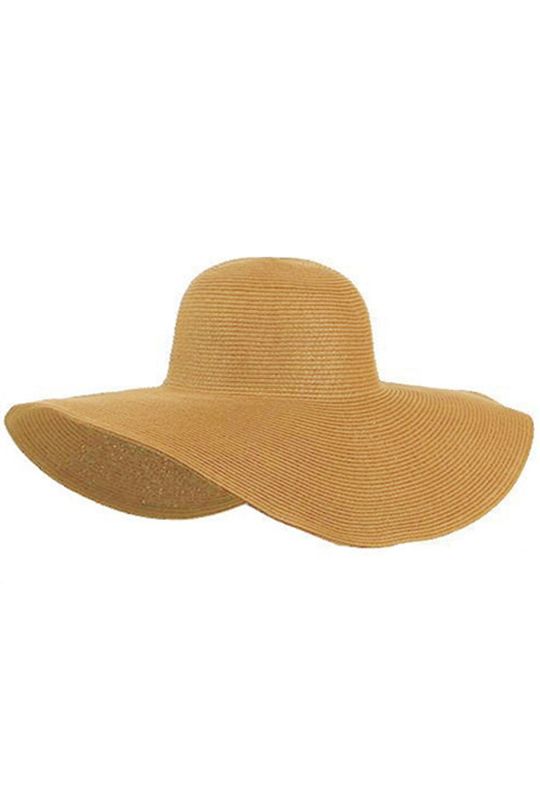 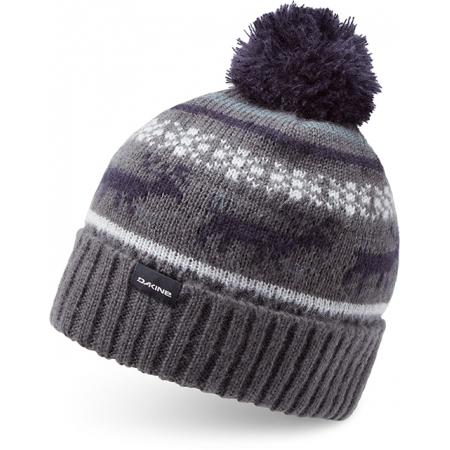 шуба
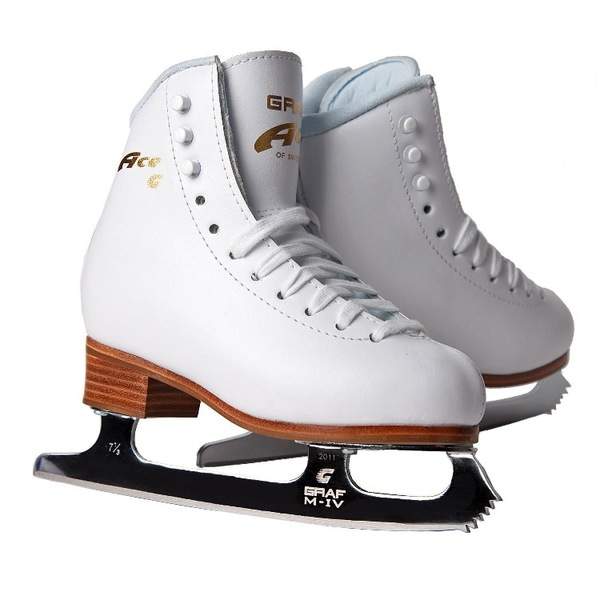 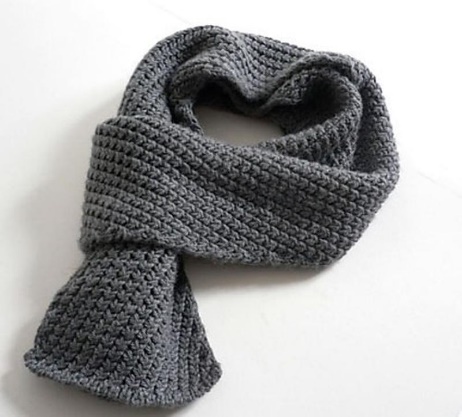 коньки
шарф
шапка
18
Во что одеваются женщины?
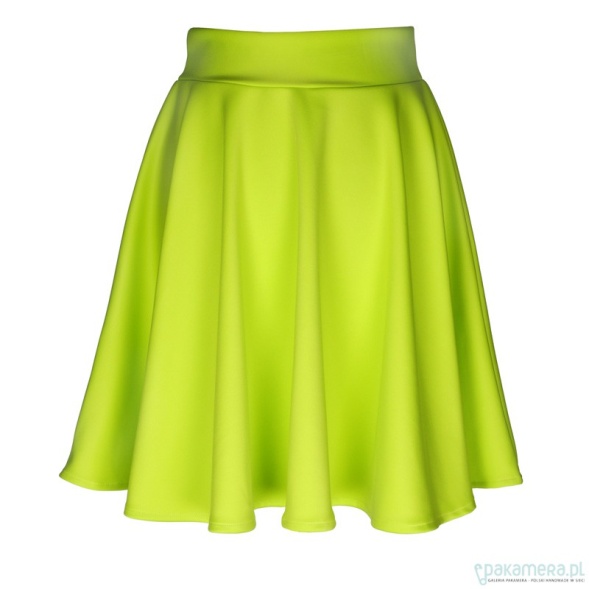 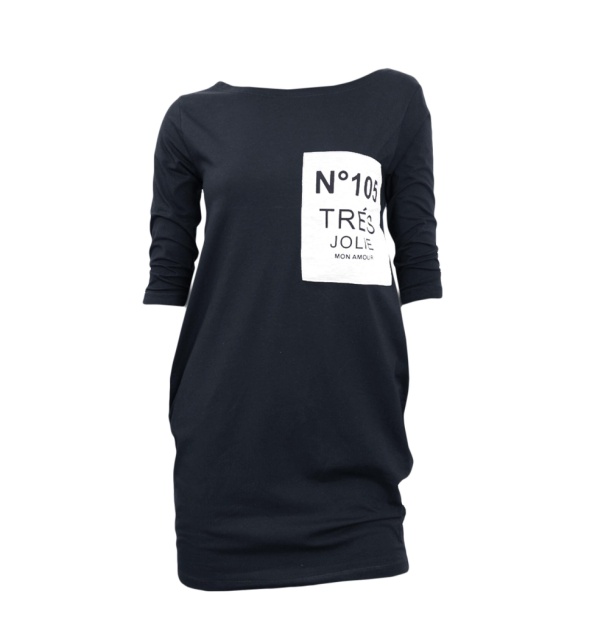 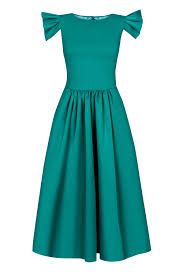 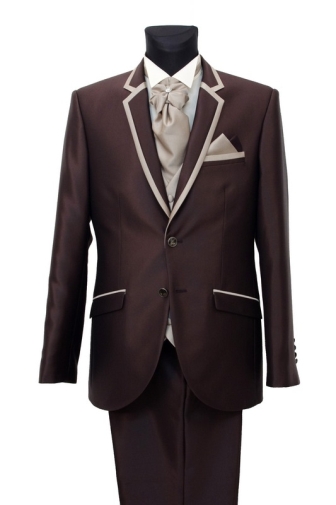 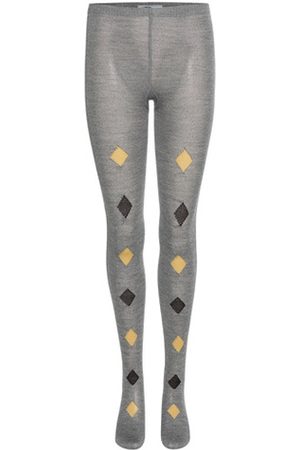 юбка
колготки
платье
туника
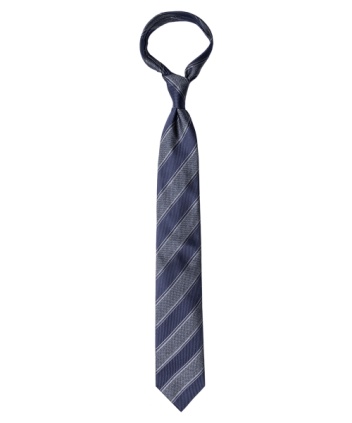 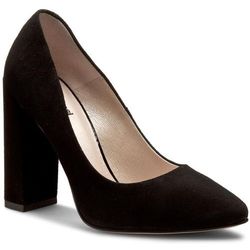 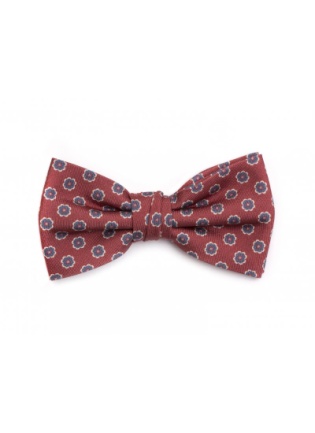 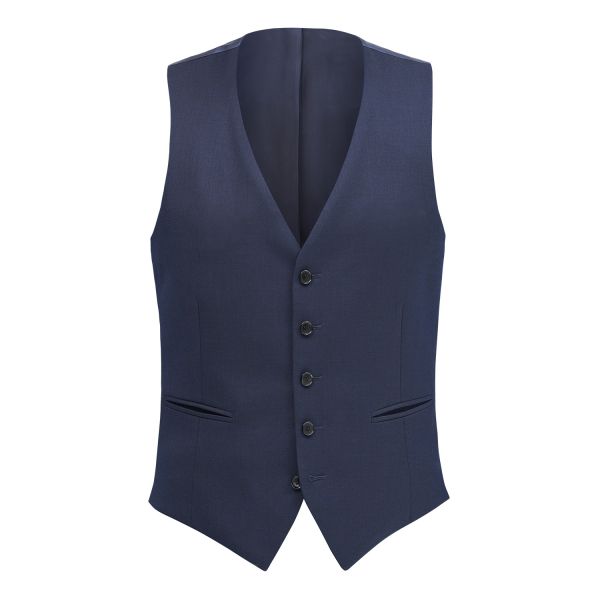 туфли
19
Во что одеваются мужчины?
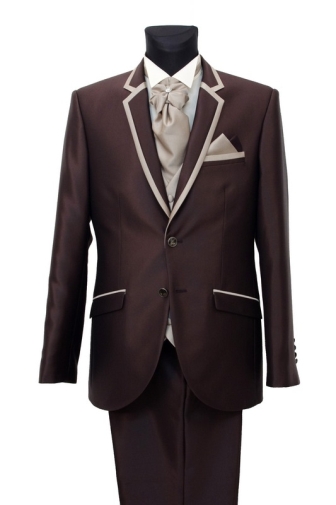 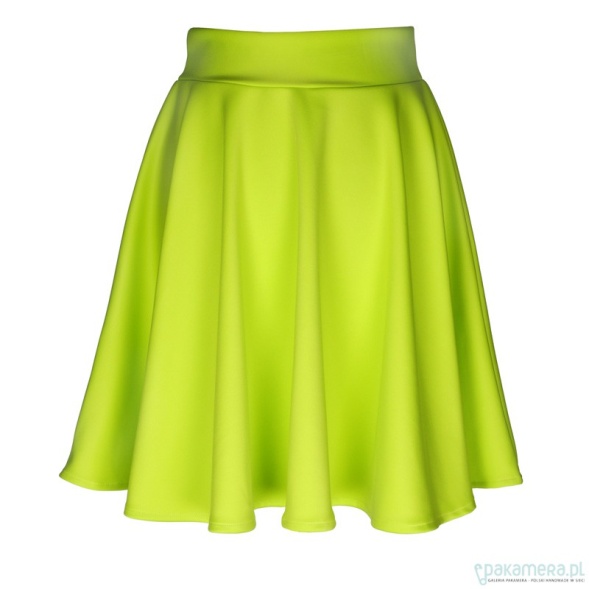 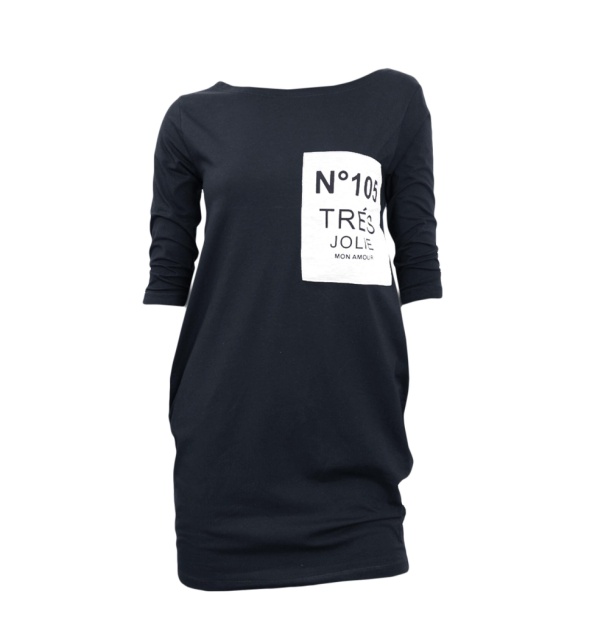 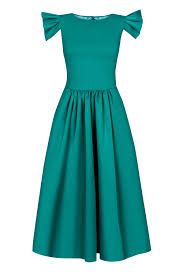 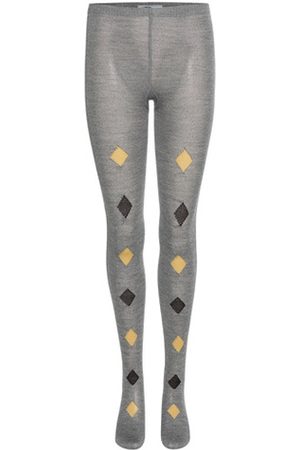 костюм
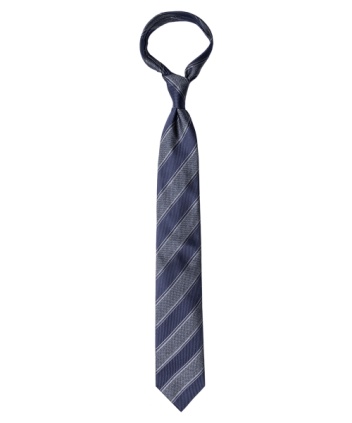 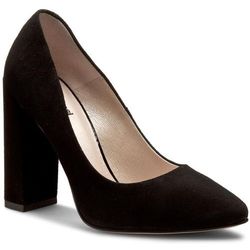 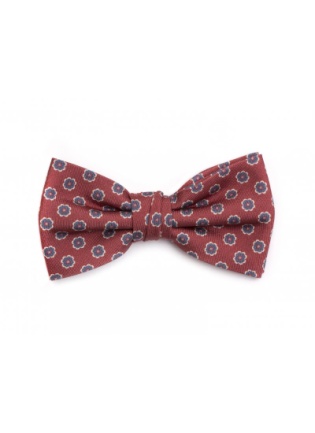 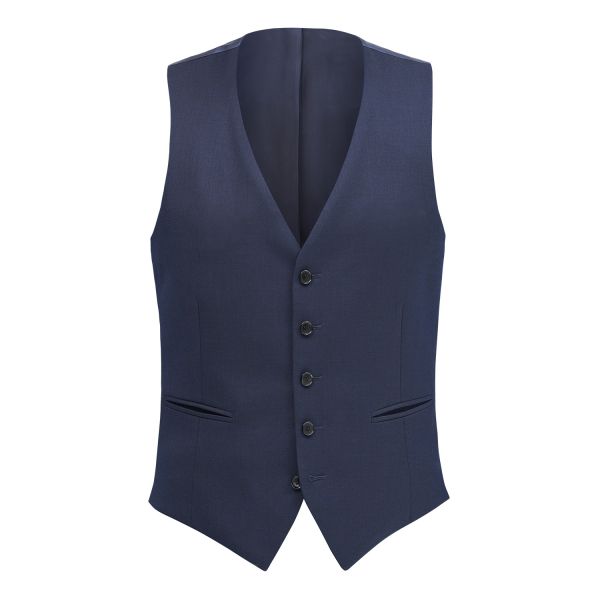 бабочка
жилет
галстук